AutoGPT/AgentGPT/GPT-4V: Intelligente Systeme rücken näher – oder doch nicht?
Ralf Möller
Intelligenter Agent
Intelligenzbegriff: Lokal optimales Handeln unter (starken) Ressourceneinschränkungen in Bezug auf unsichere Ziele und den Präferenzen anderer in der Umgebung
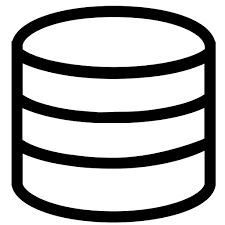 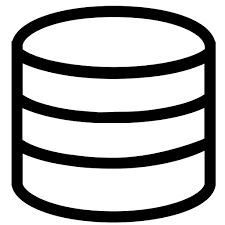 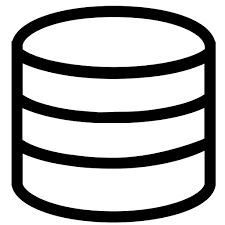 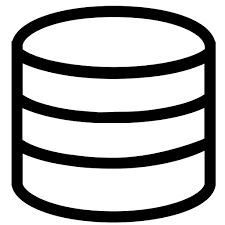 Perzepte
Vom Perzeptzum Zustandder Umgebung
Ist meine Ziel aus der Aufgabenbeschreibungbei aktuellem Zustand der Umgebung noch richtig gewählt?Ggf. Herleitung eines (neuen)internen Ziels
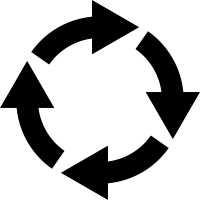 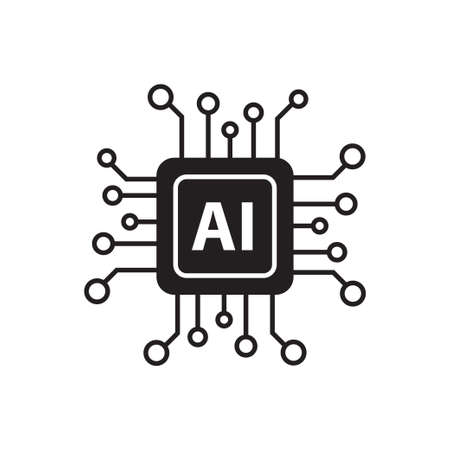 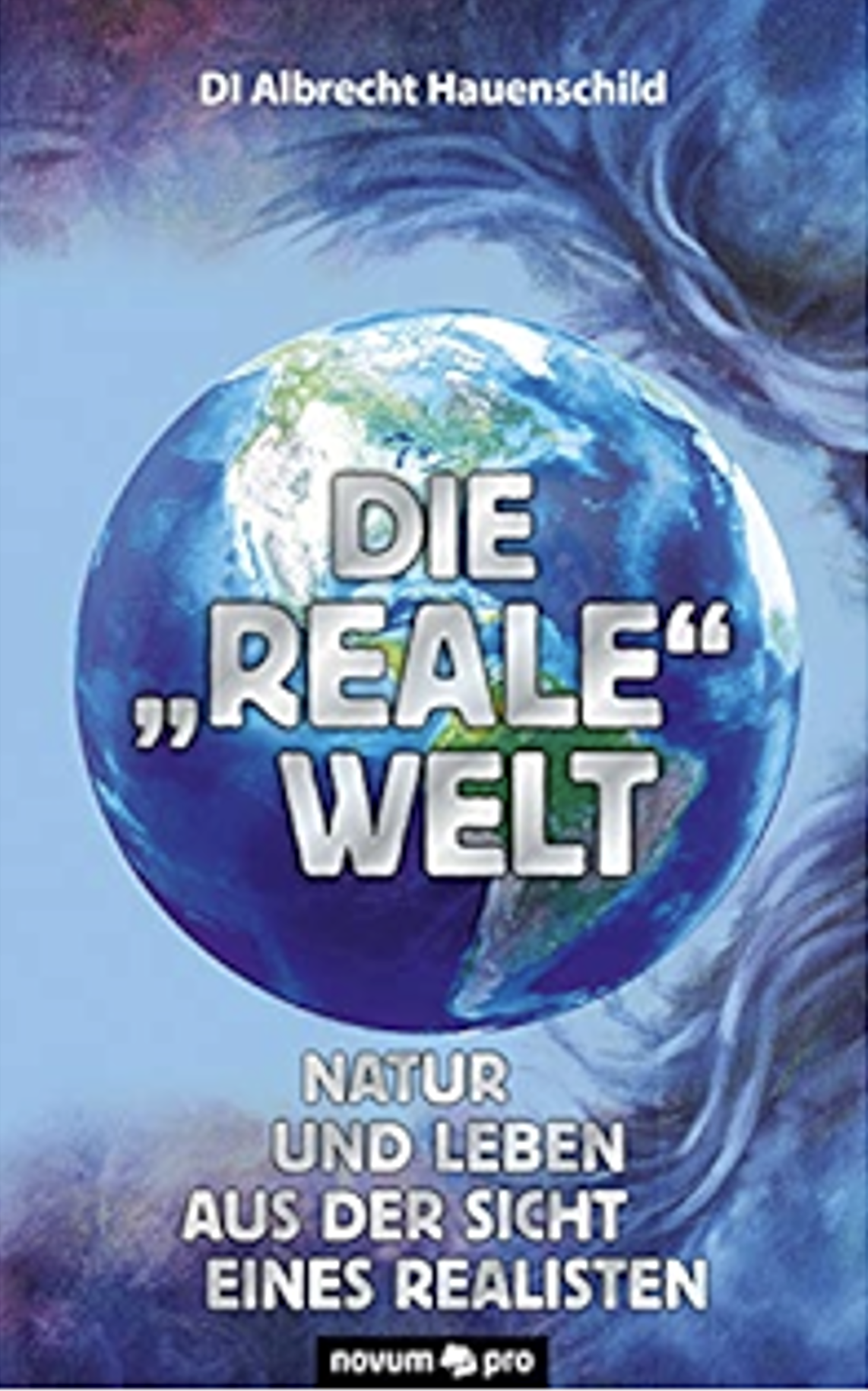 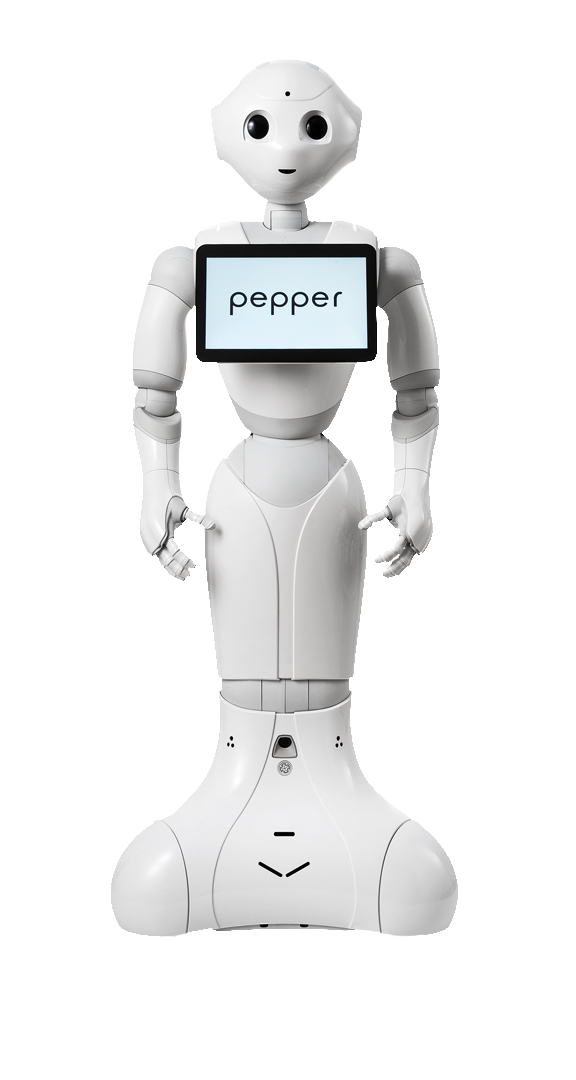 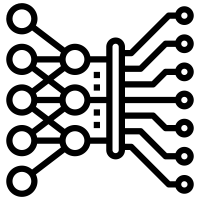 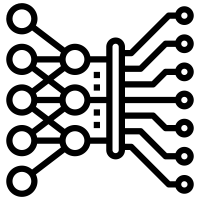 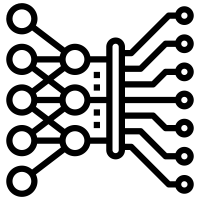 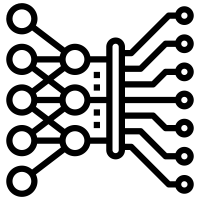 Aufgabenbe-  schrei  bung
Mein Ziel
Modelle
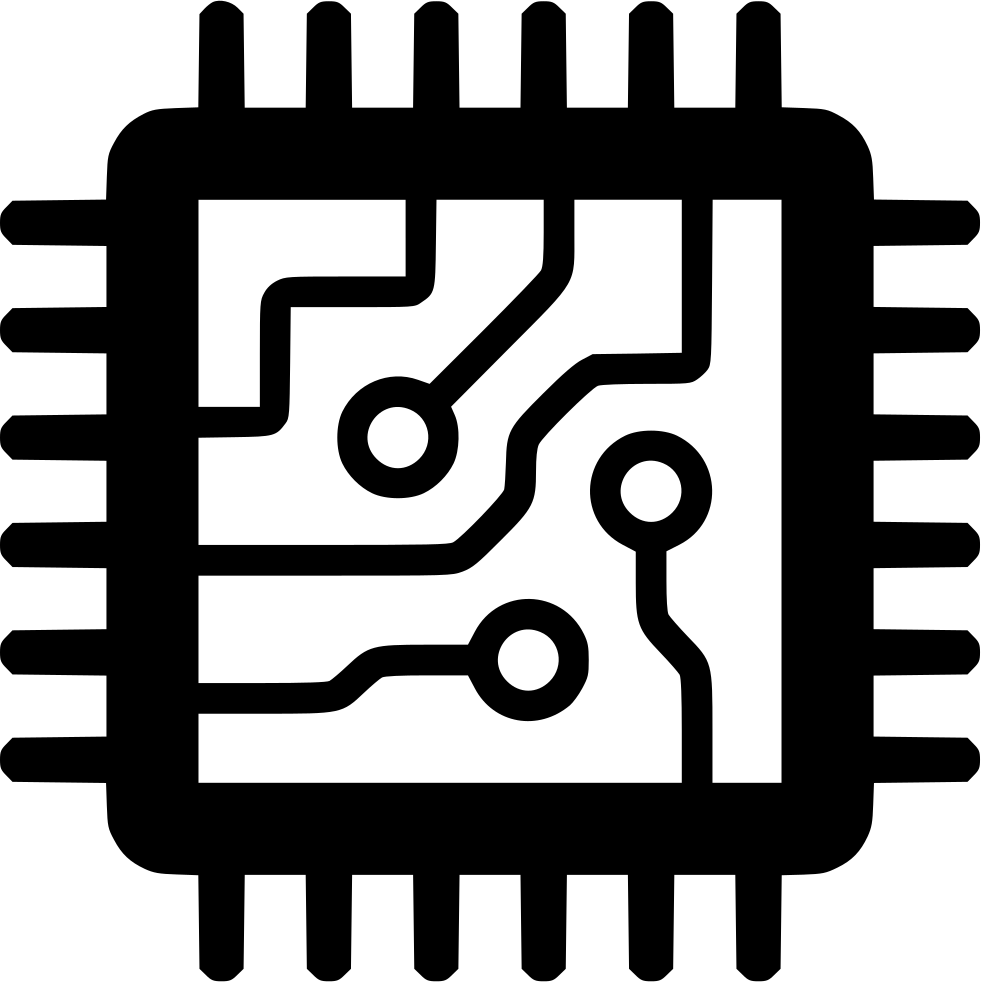 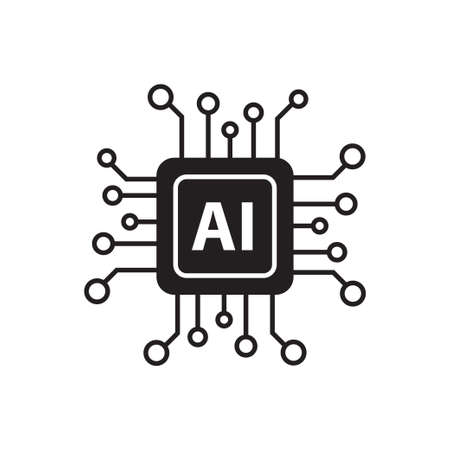 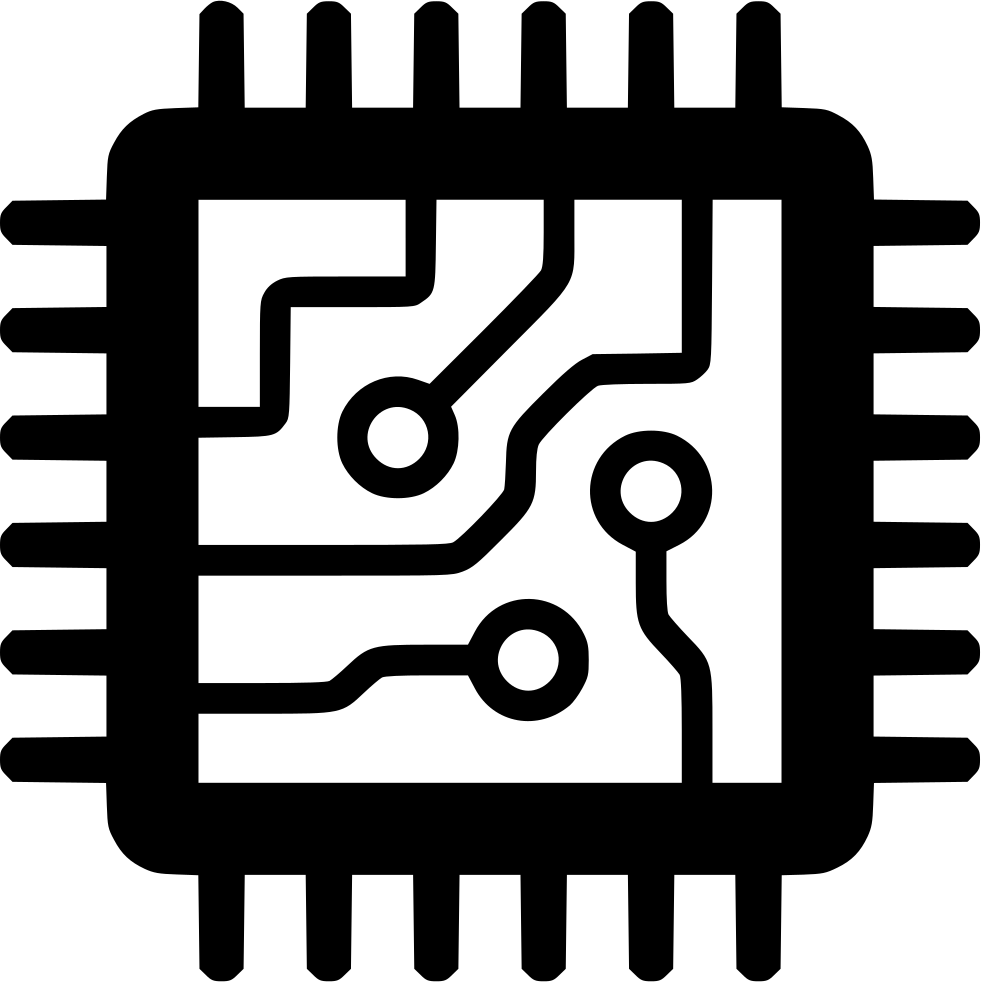 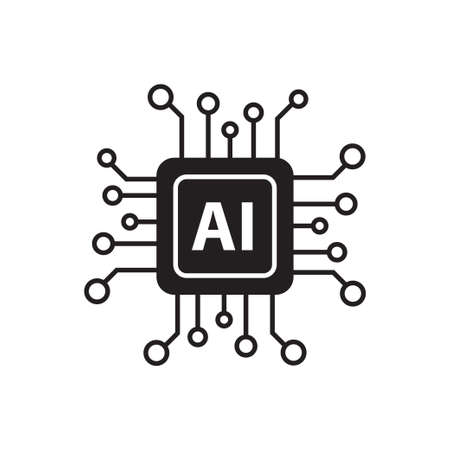 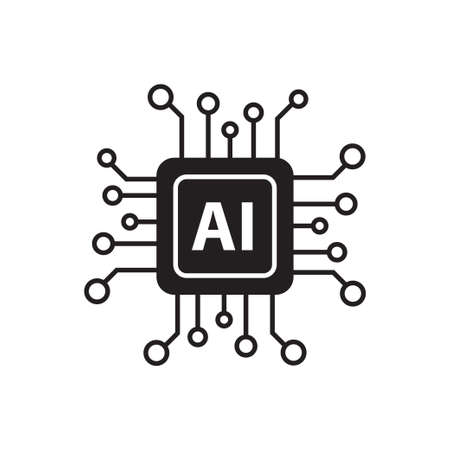 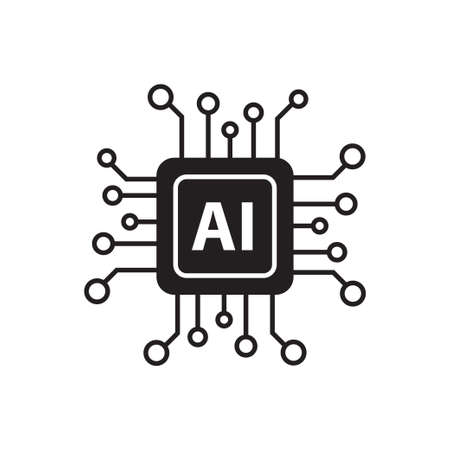 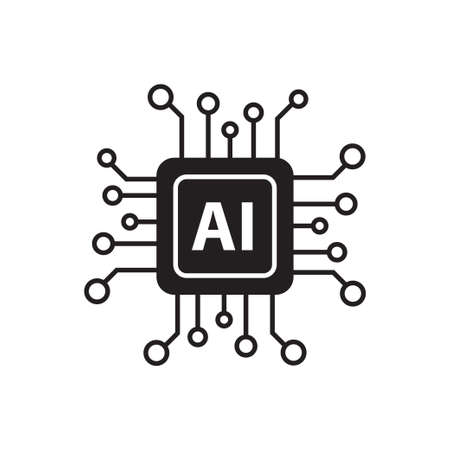 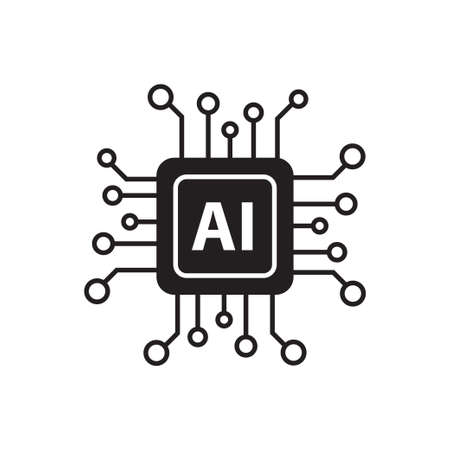 Maximize local utility (possibly with sequence of actions)
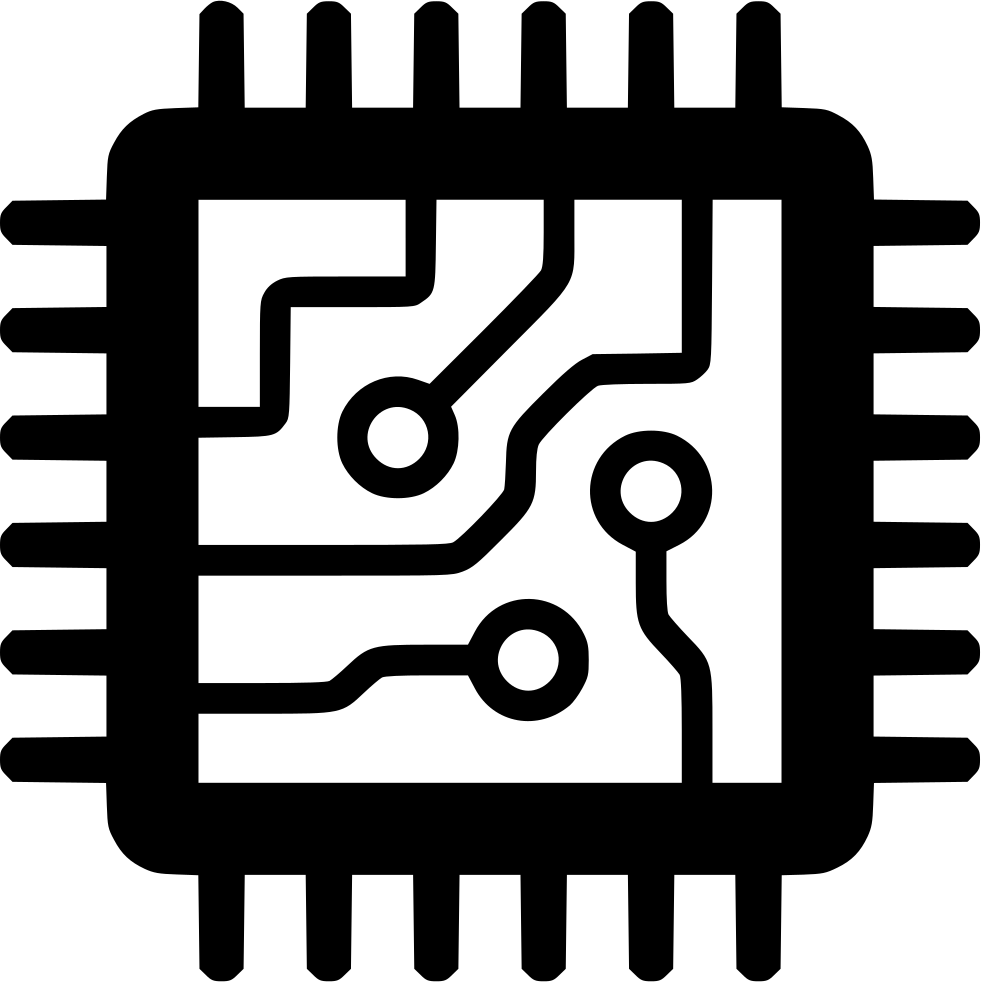 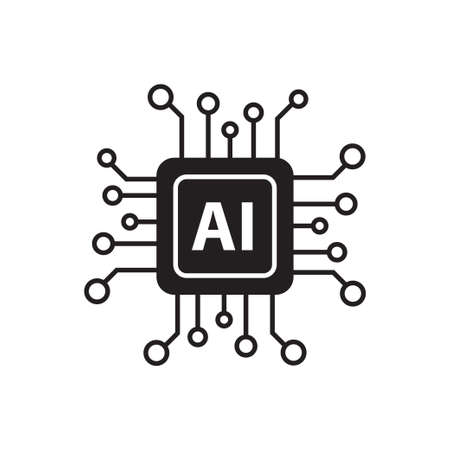 Was ist die beste Aktion im aktuellen Zustandbei gegebenem Ziel?
Handlungsbestimmungsstrategie
Aktion inkl.Zusatzinfo (z.B. Erklärung)
Meine Aufgabe ist heute, dass ich mich heute umFrau Müller kümmern soll.Sie sieht traurig aus undist ganz allein.
Ich verstehe, dass ich die kognitiven Fähigkeiten von Frau Müller reaktivieren soll
Meine Aufgabe ist heute, dass ich mich heute umHerrn Meyer kümmern soll.Er versucht immer, allein dieTreppe herunter zu gehen.
Ich verstehe, ich soll die Gefahr für Herrn Meyer bzgl. der Treppe abwenden. Ggf. Muss ich bei der Pflegeleitung Alarm auslösen
Intelligente Systeme
Sensoren
Sensoren
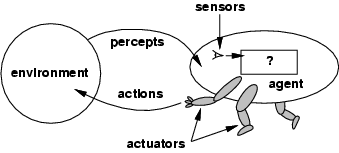 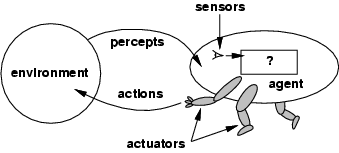 Perzepte
Perzepte
?
?
Umgebung
Umgebung
Agent
Agent
Aktionen
Aktionen
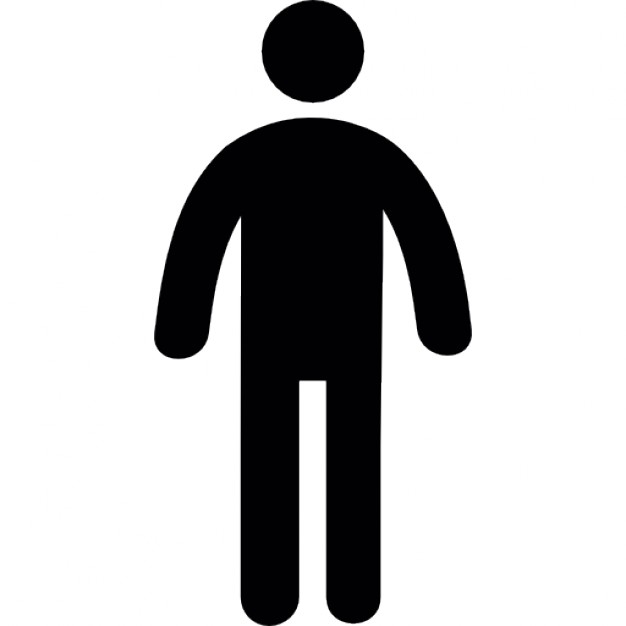 Ziel
Ziel
Aktoren
Aktoren
Z, M
Z, M
Wissenschaft der KI untersucht auch den sozialen Wirkkontext, also den sozialen Mechanismus des Zusammenspiels von Agenten und Menschen
Mechanismus-Design
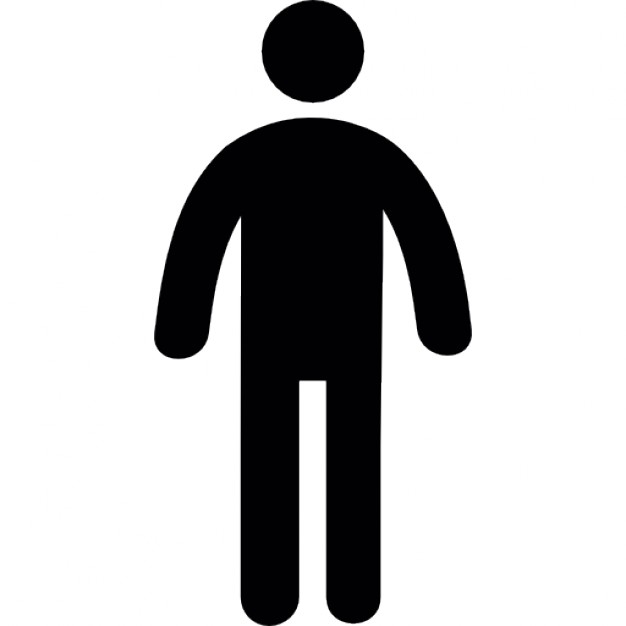 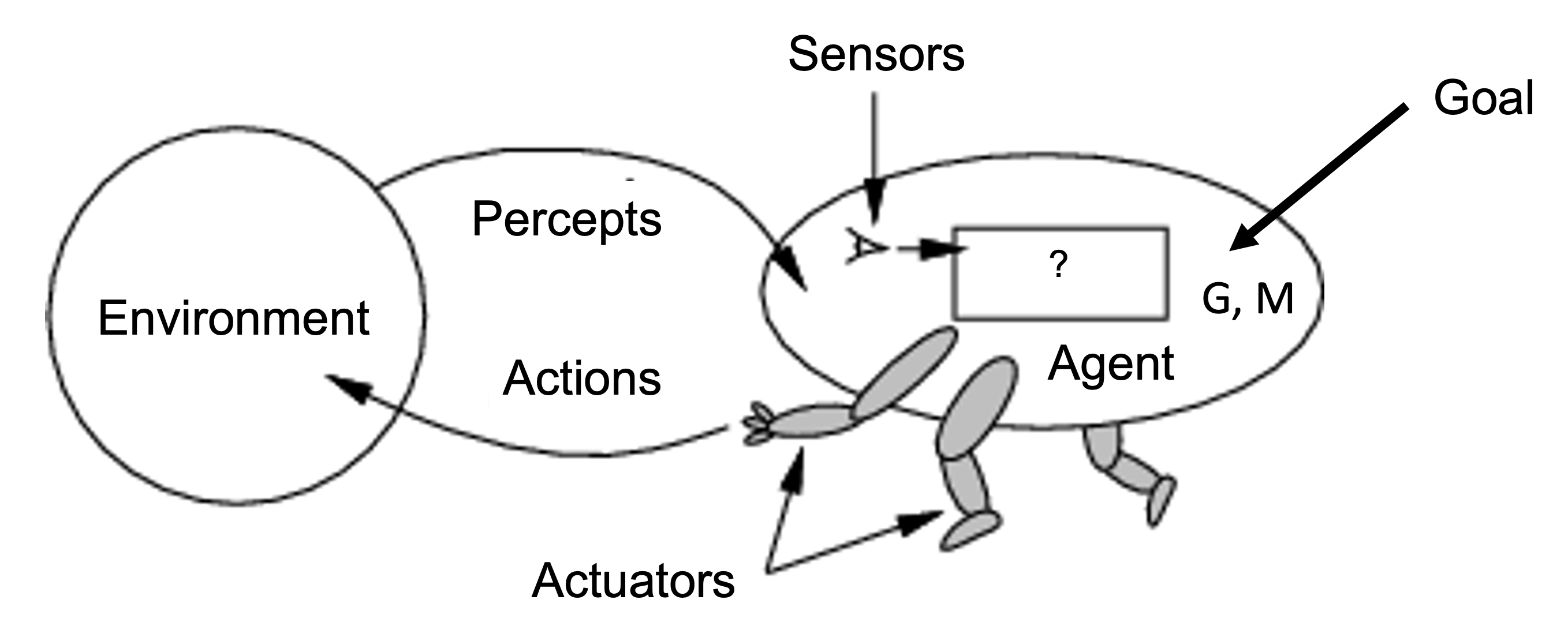 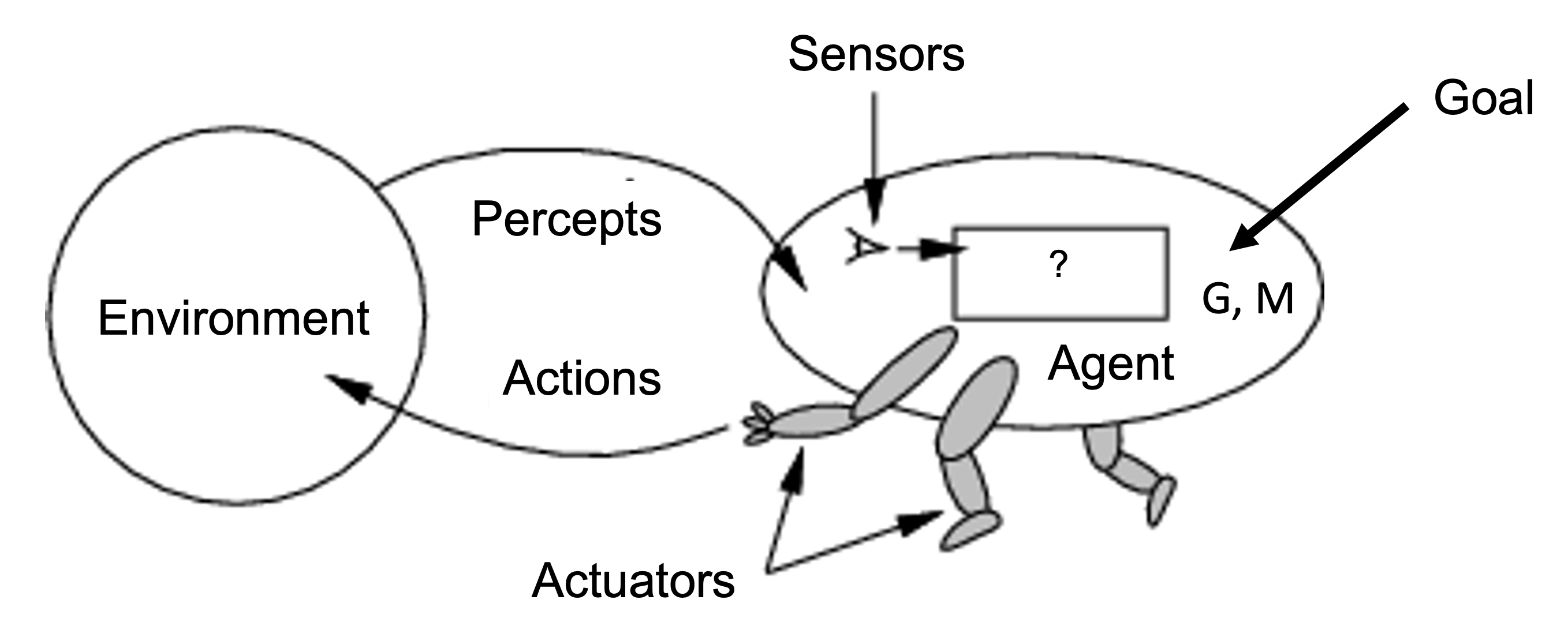 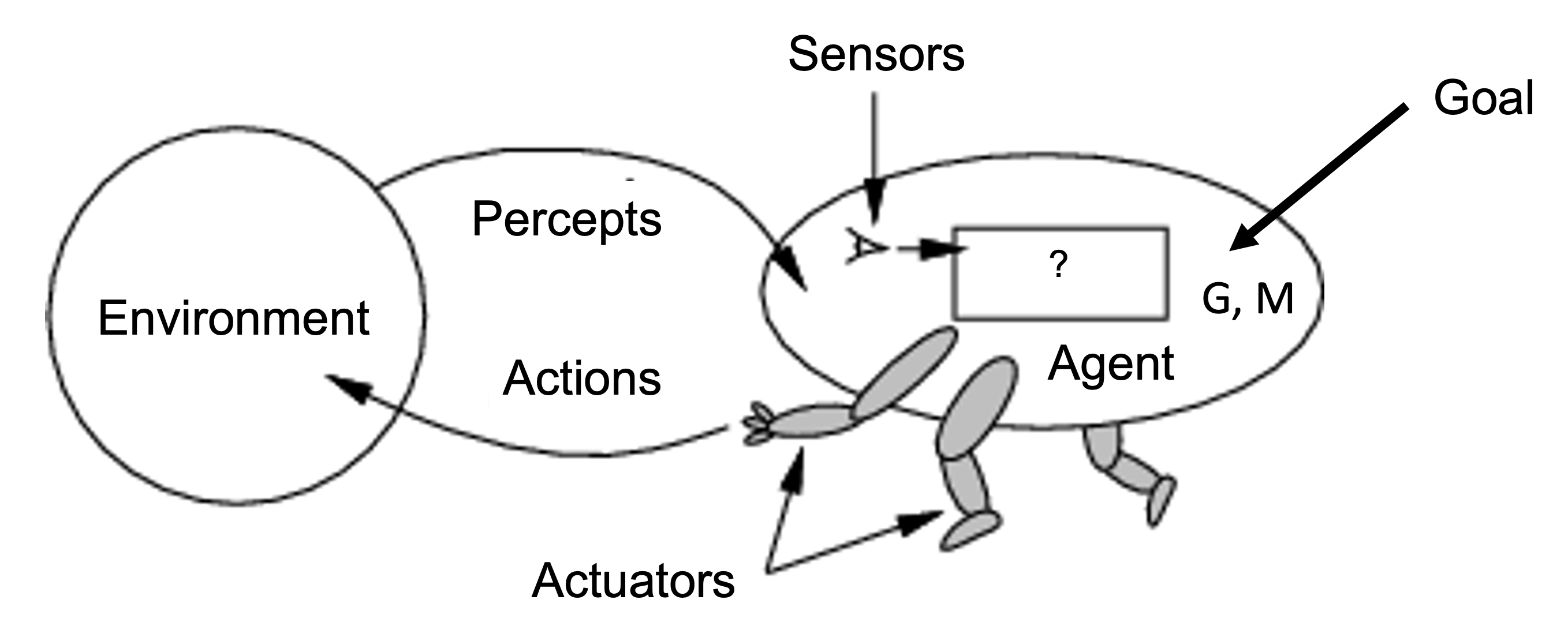 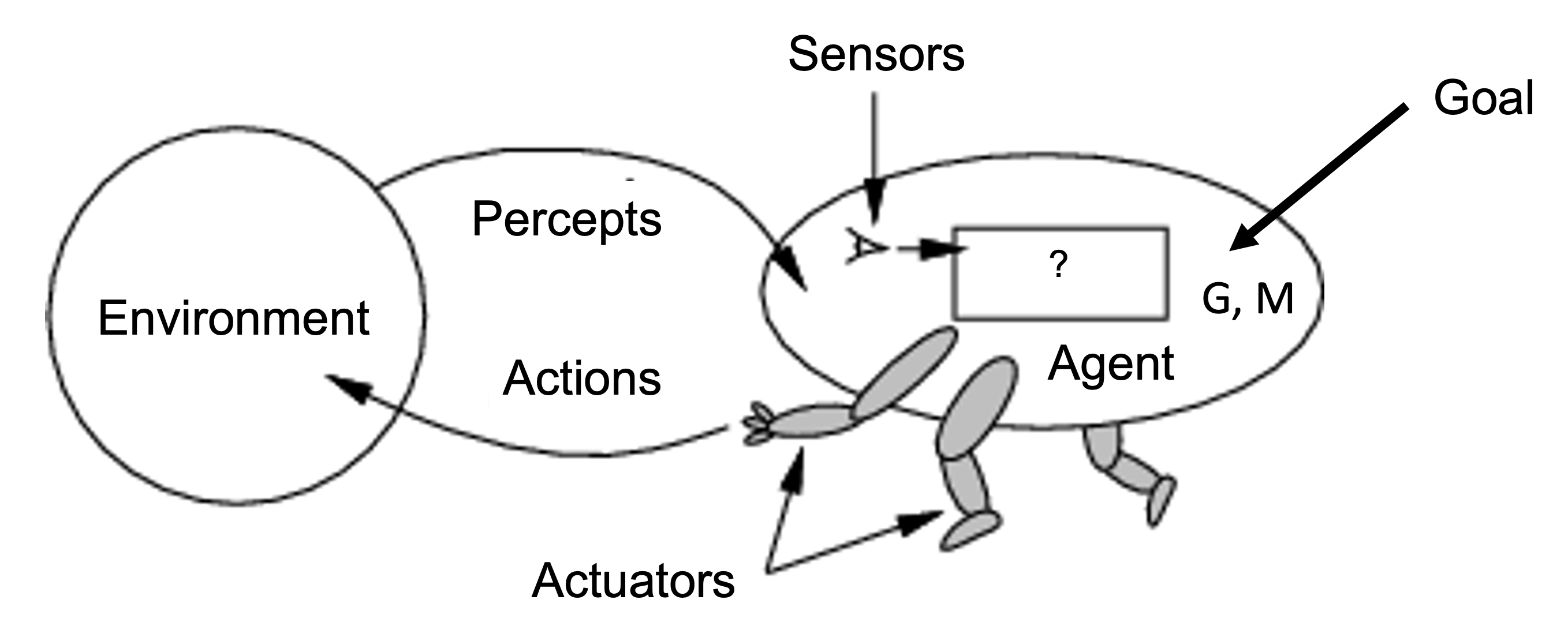 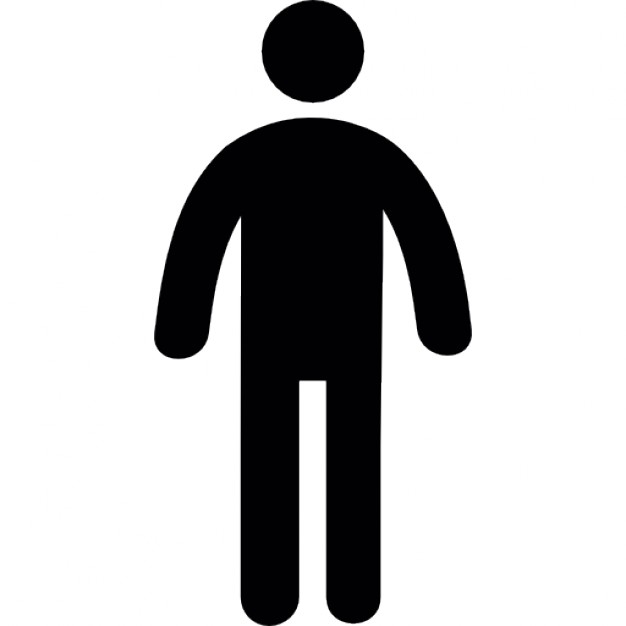 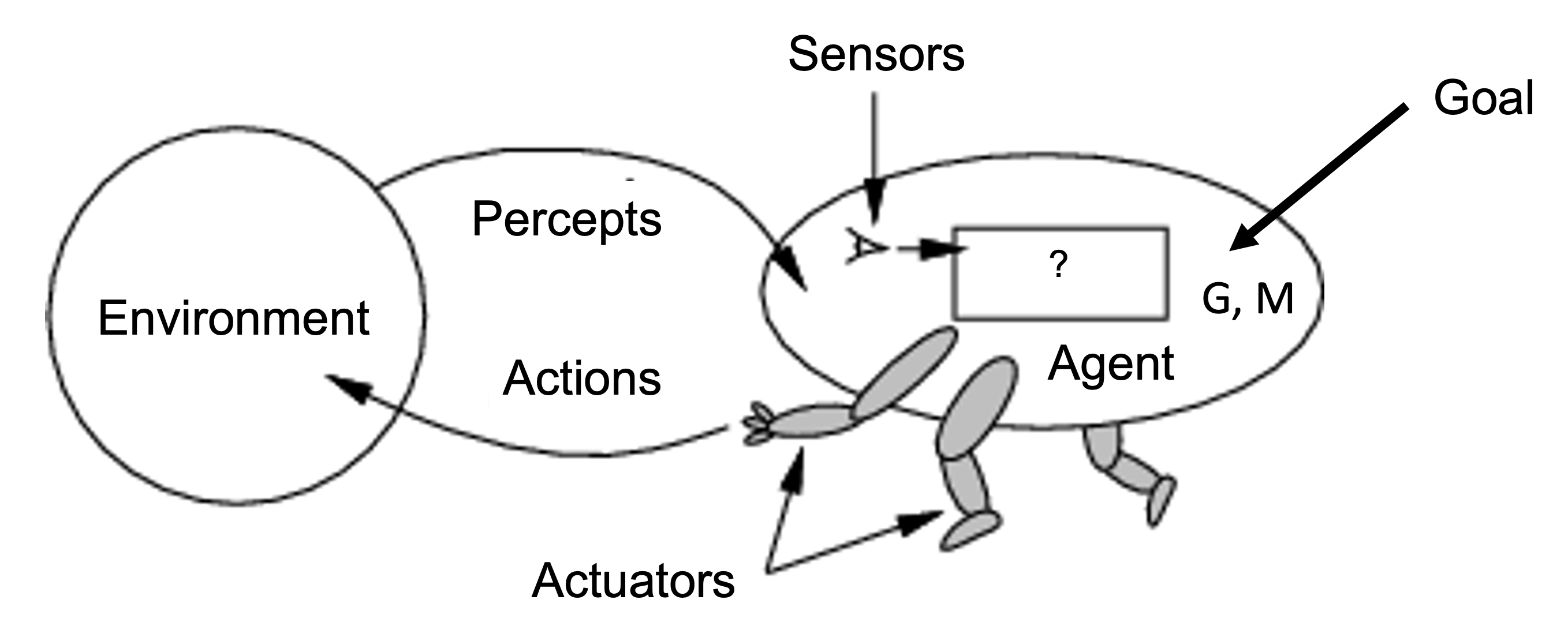 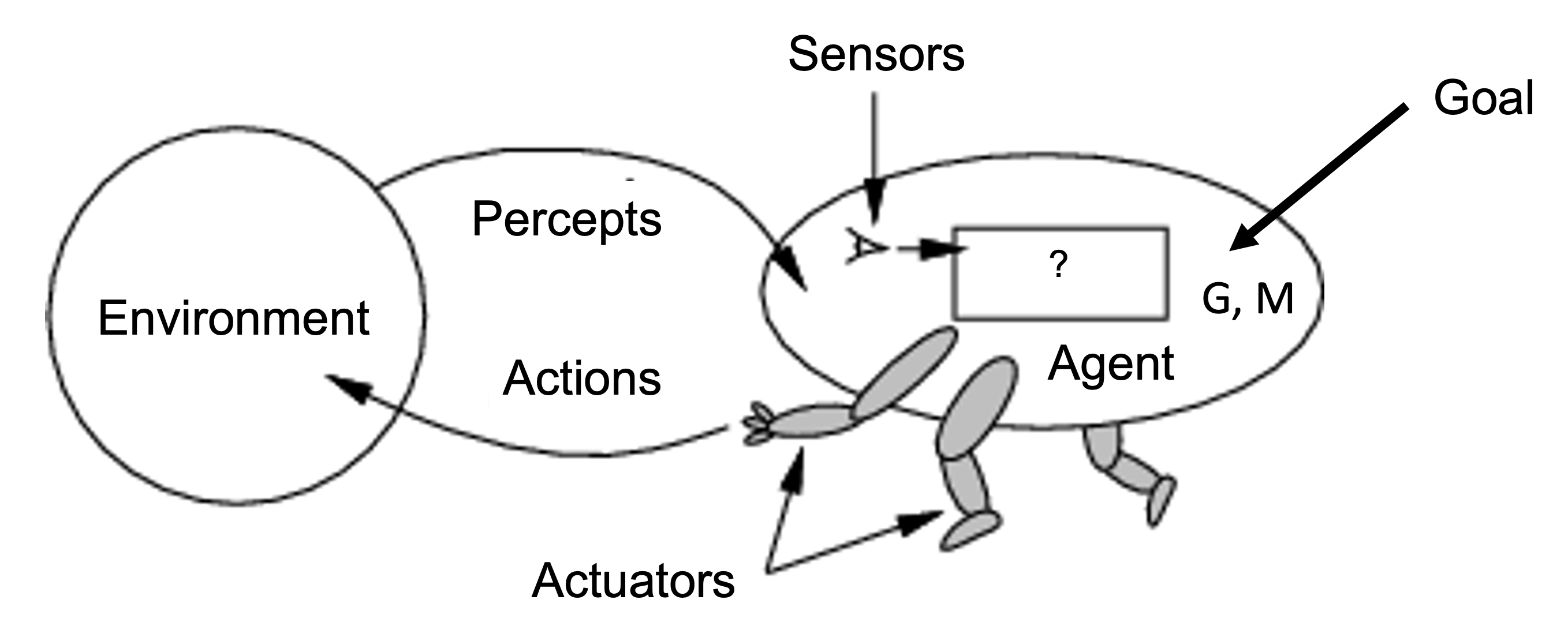 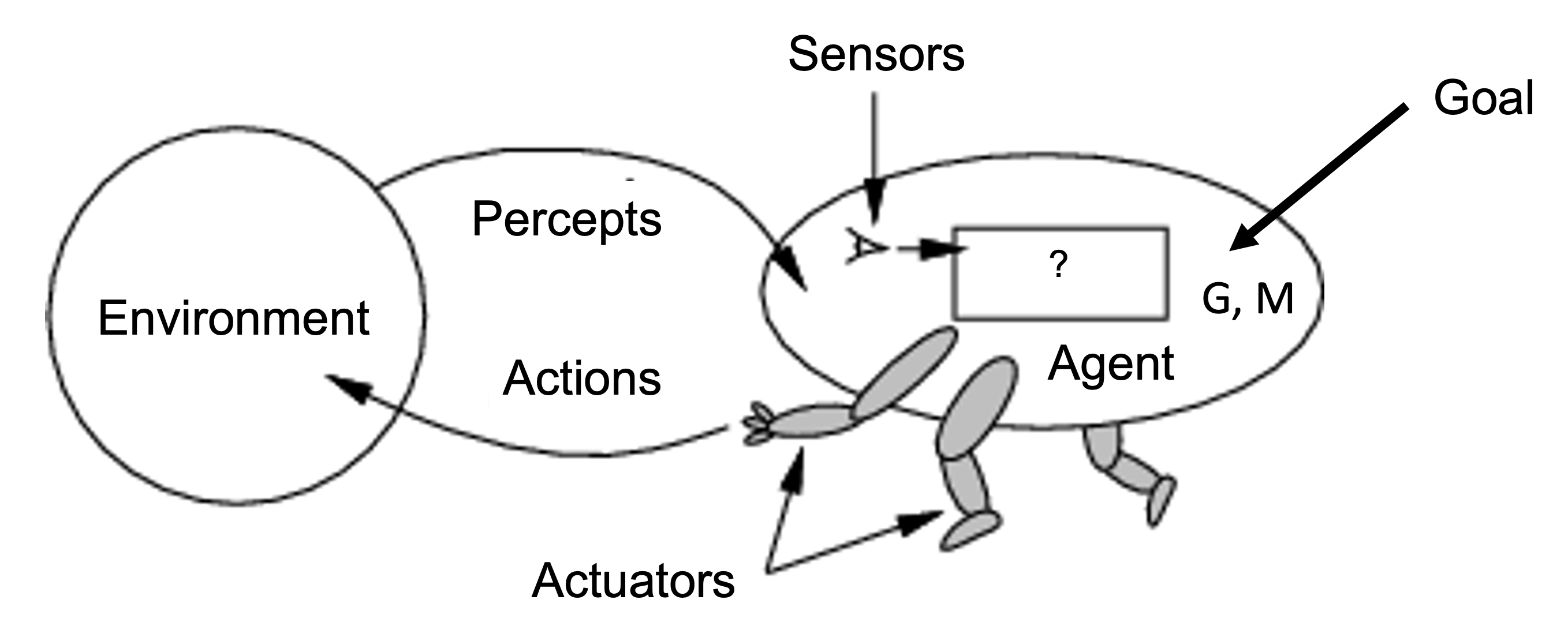 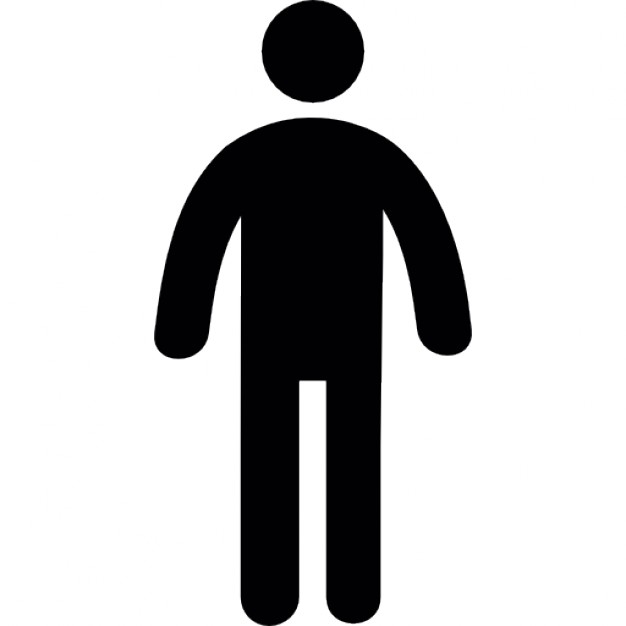 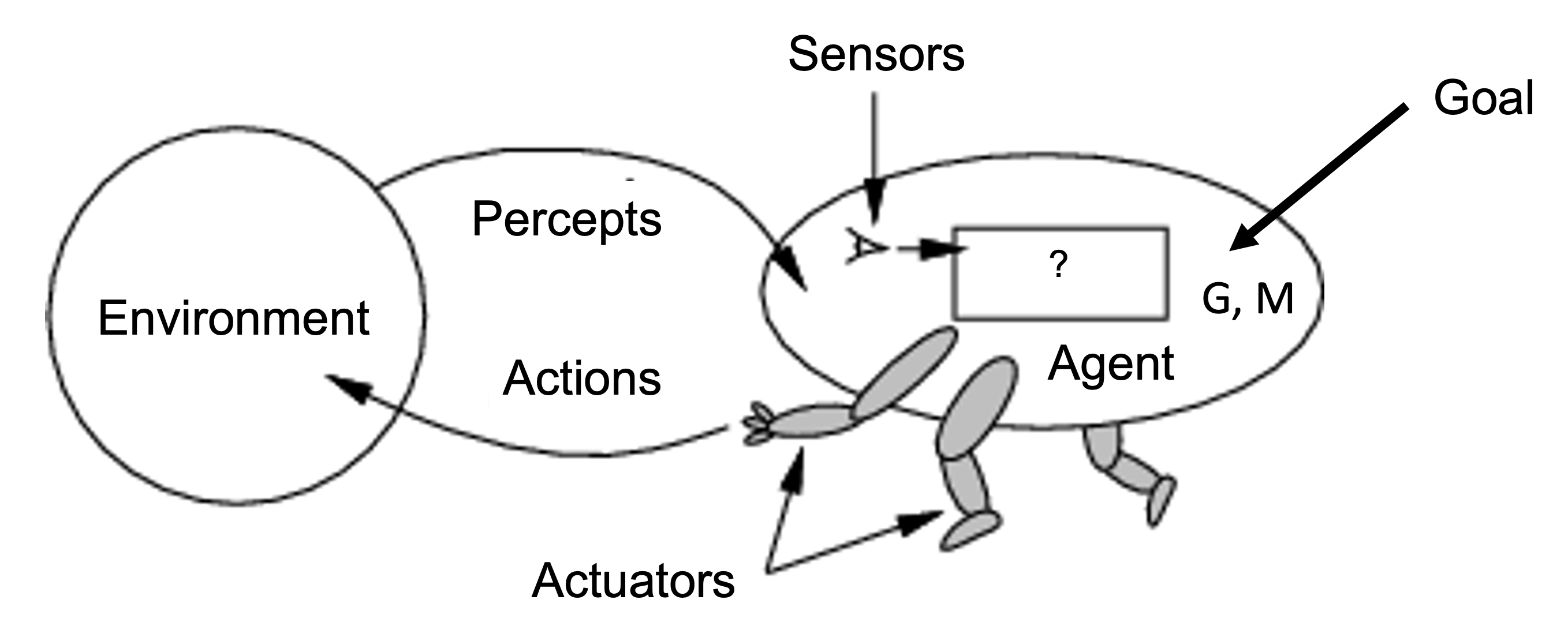 Besorge Milch, Bananen und noch einen Bohrer
Agent
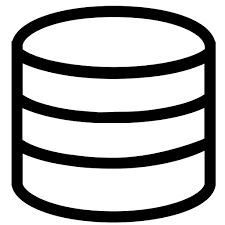 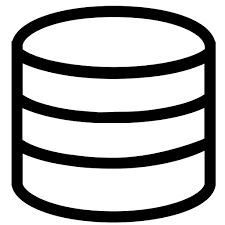 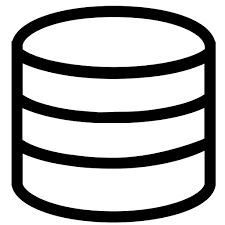 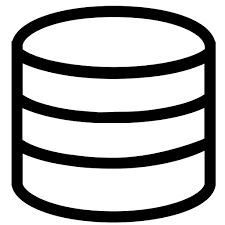 Perzepte
Vom Perzeptzum Zustandder Umgebung
Ist meine Ziel aus der Aufgabenbeschreibungbei aktuellem Zustand der Umgebung noch richtig gewählt?Ggf. Herleitung eines (neuen)internen Ziels
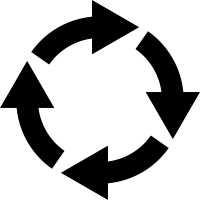 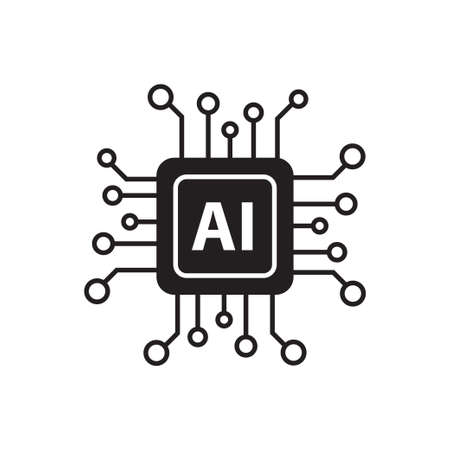 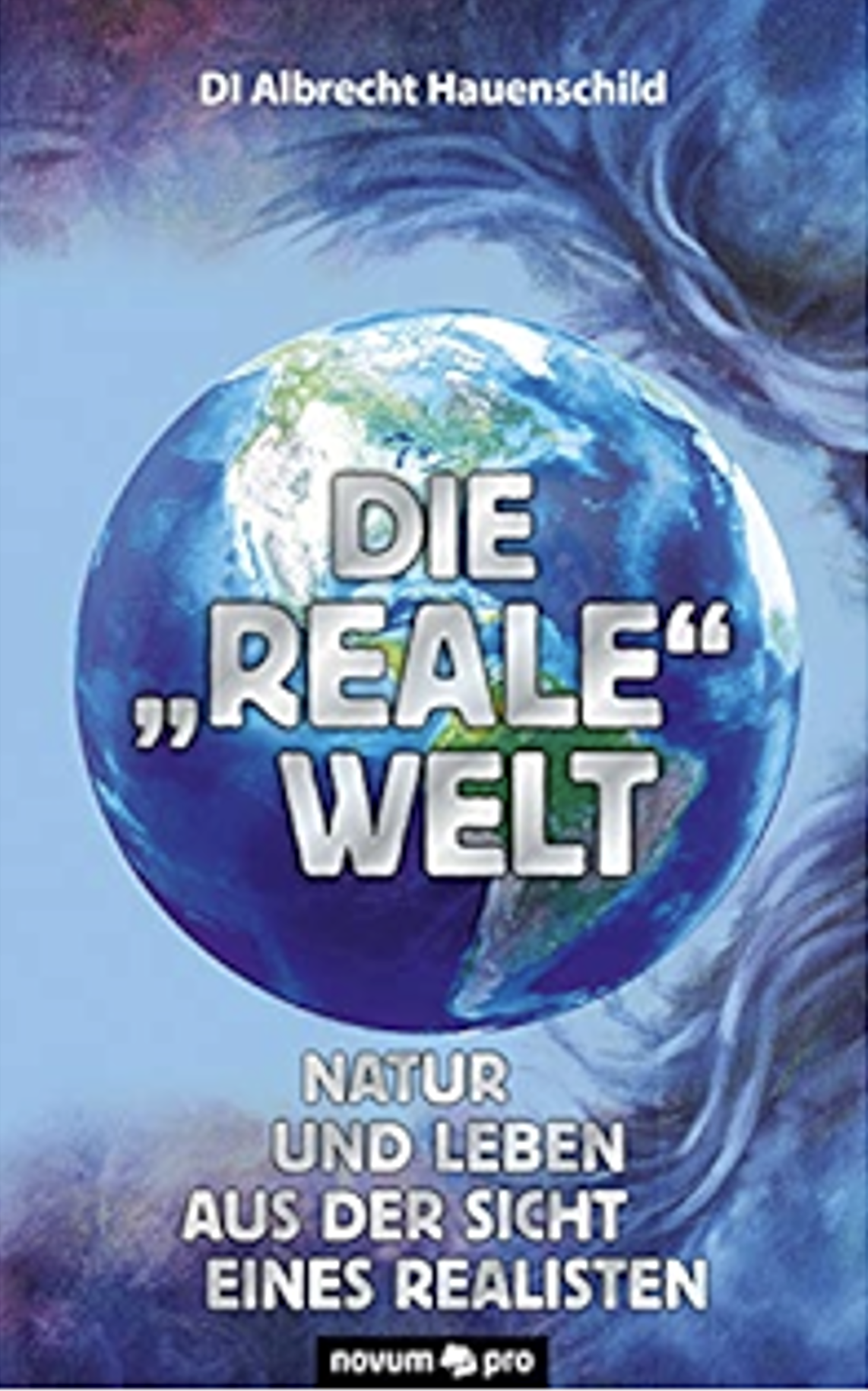 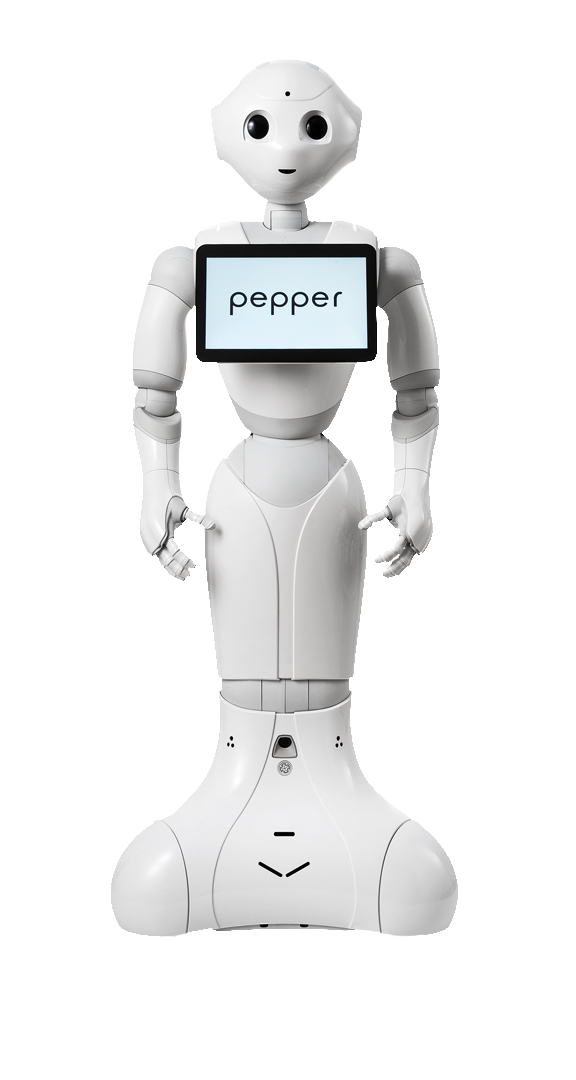 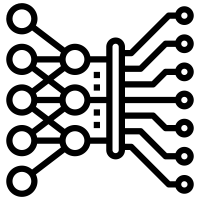 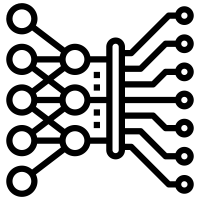 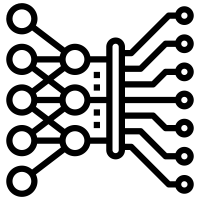 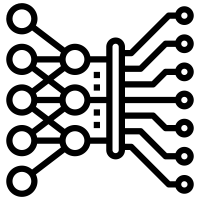 Aufgabenbe-  schrei  bung
Mein Ziel
Modelle
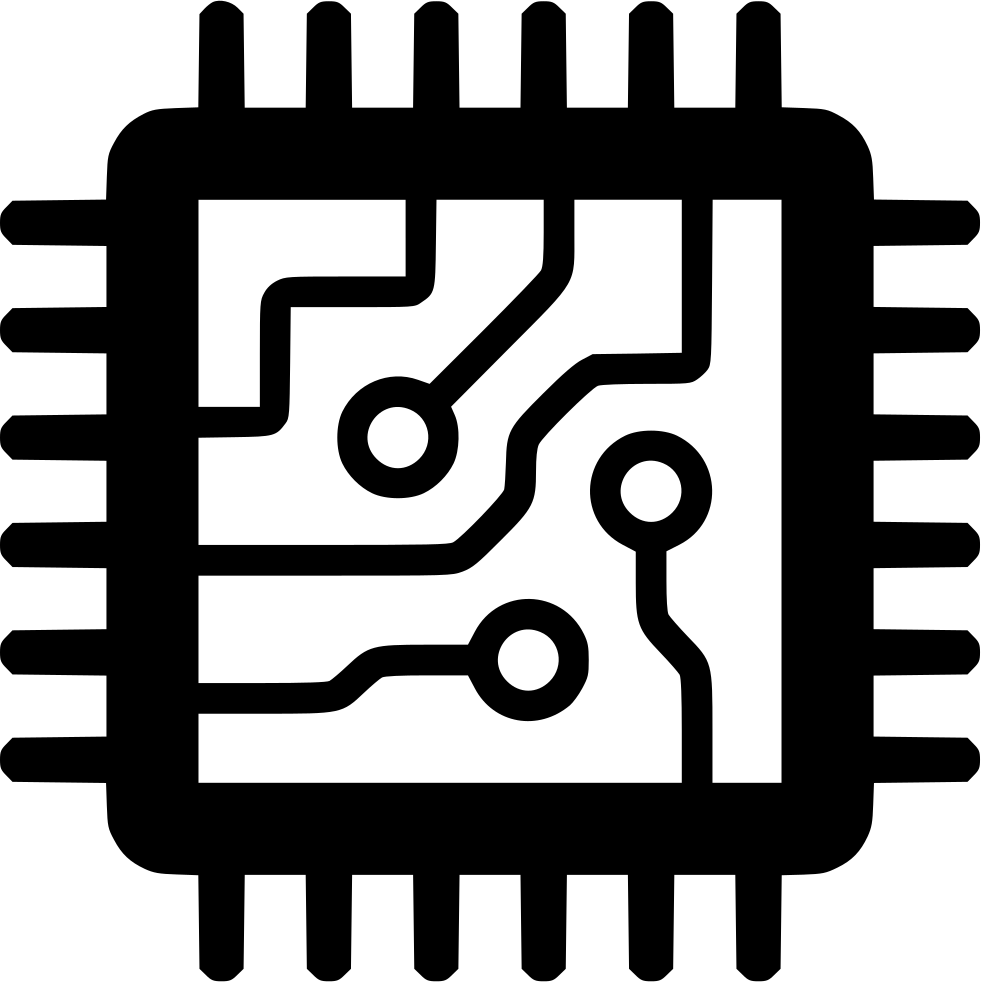 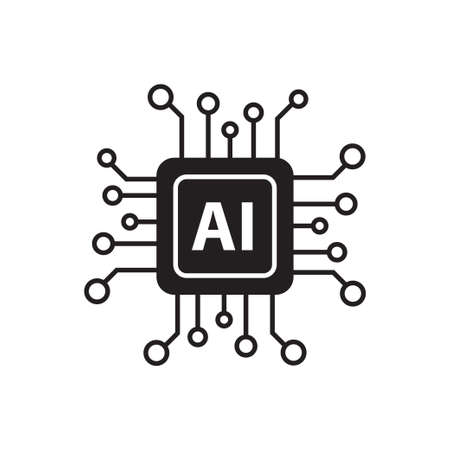 Auf welche kleineren Schritte kann man das runterbrechen?
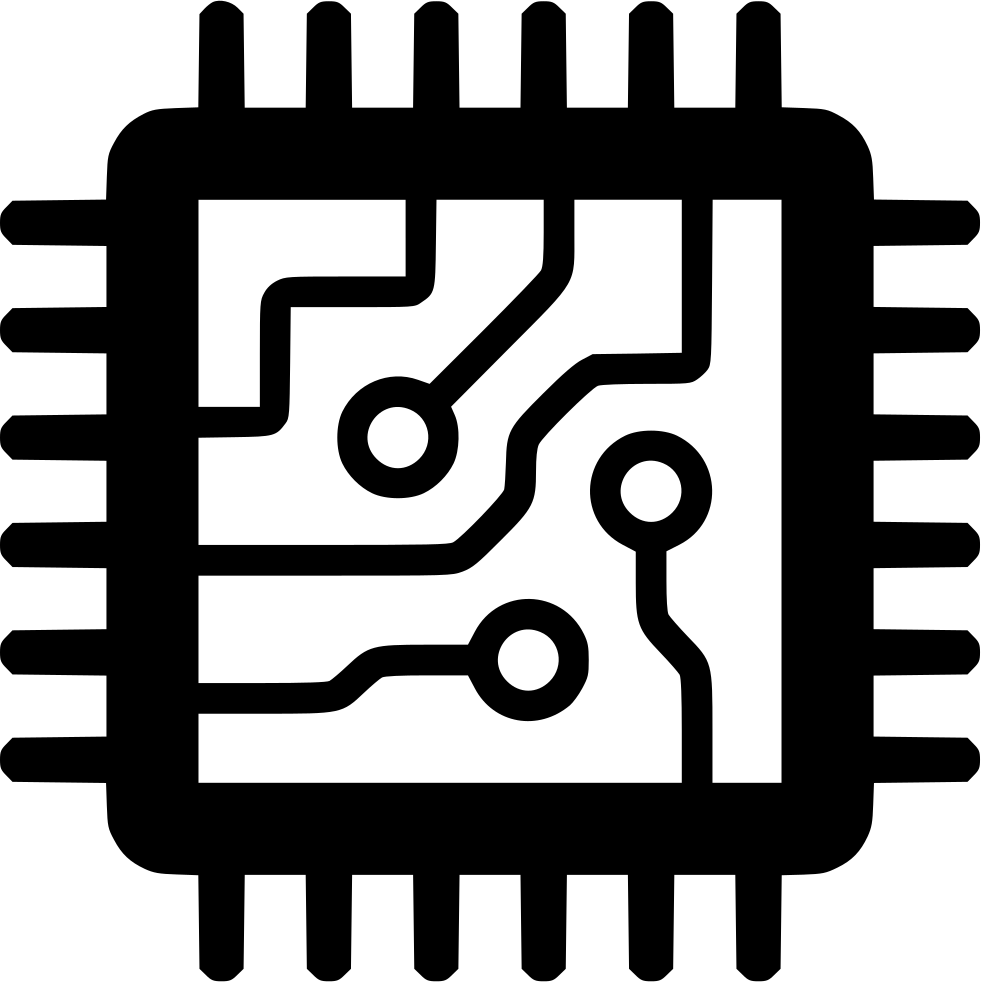 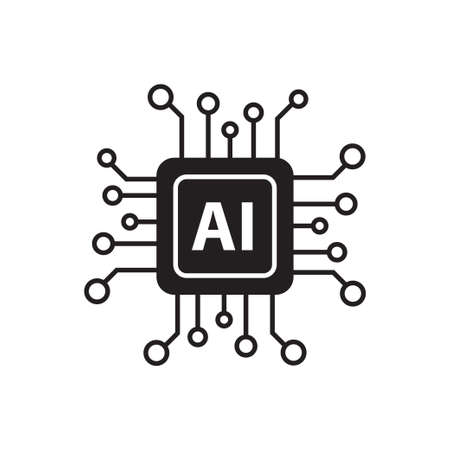 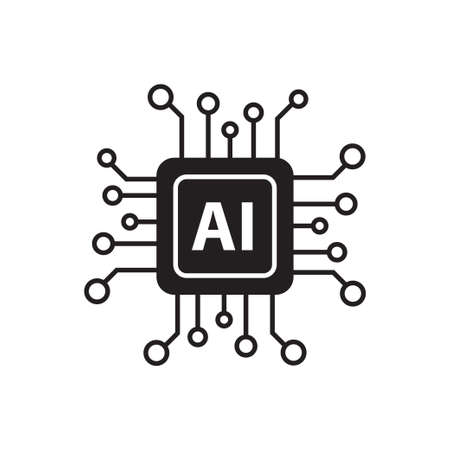 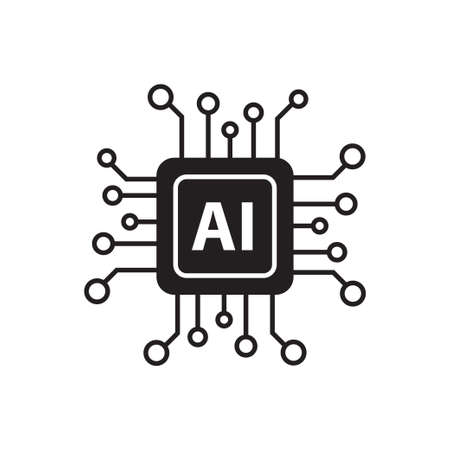 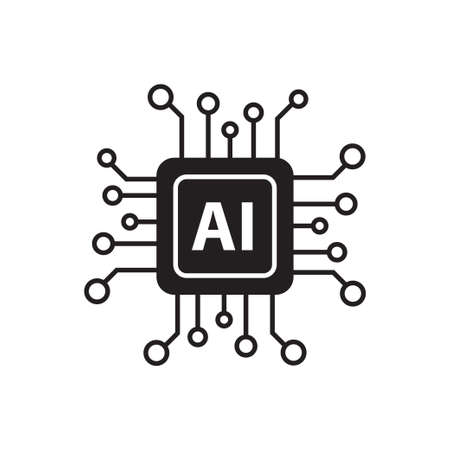 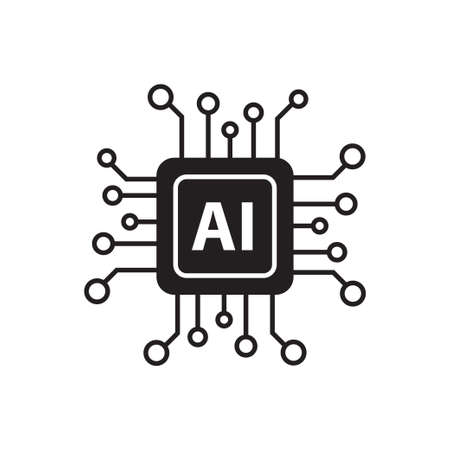 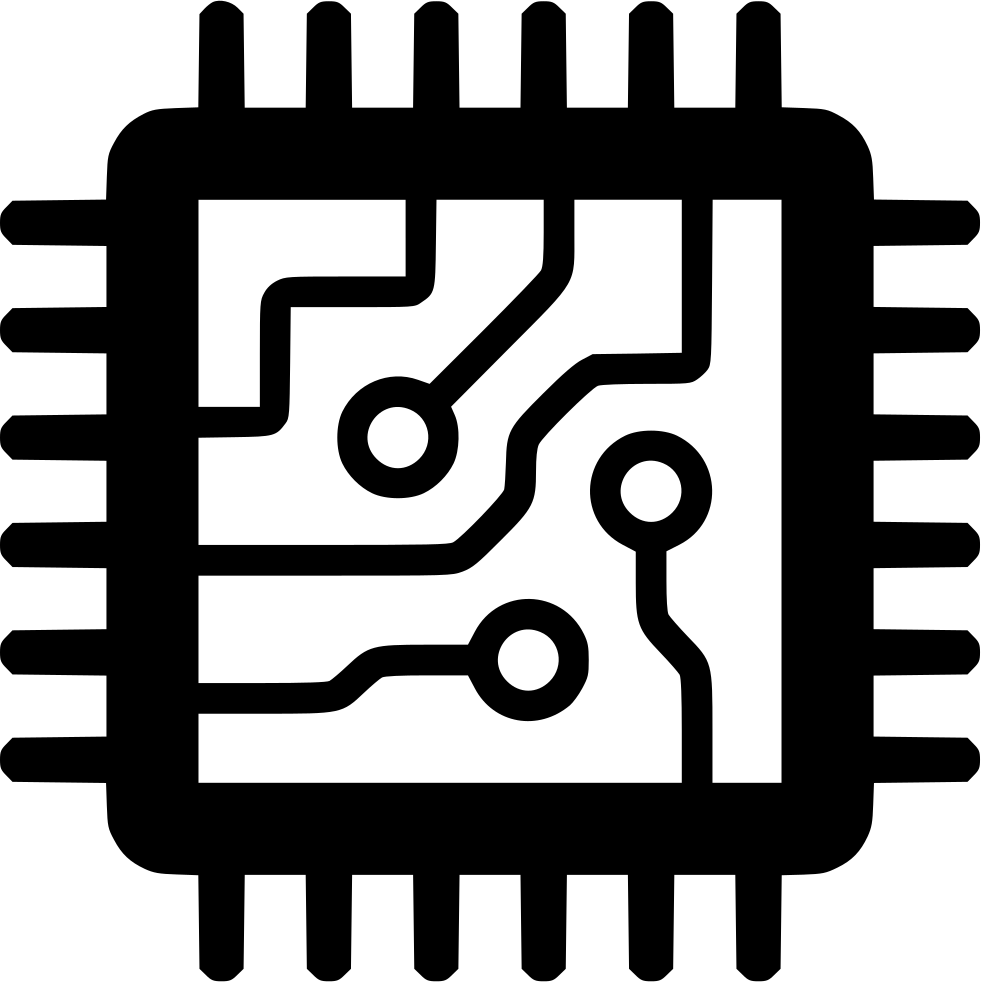 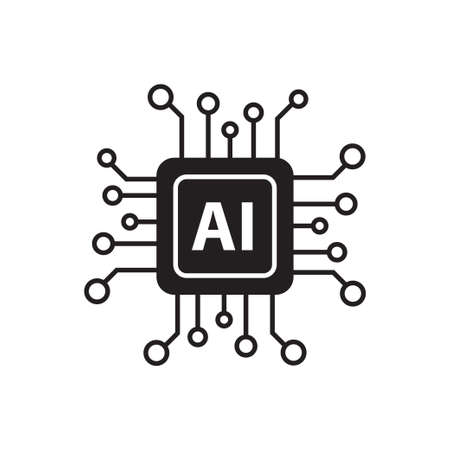 Was ist die beste Aktion im aktuellen Zustandbei gegebenem Ziel?
Handlungsbestimmungsstrategie
Aktion inkl.Zusatzinfo (z.B. Erklärung)
Vom Start zum Ziel: Planen als Suche
Vorwärts
Rückwärts
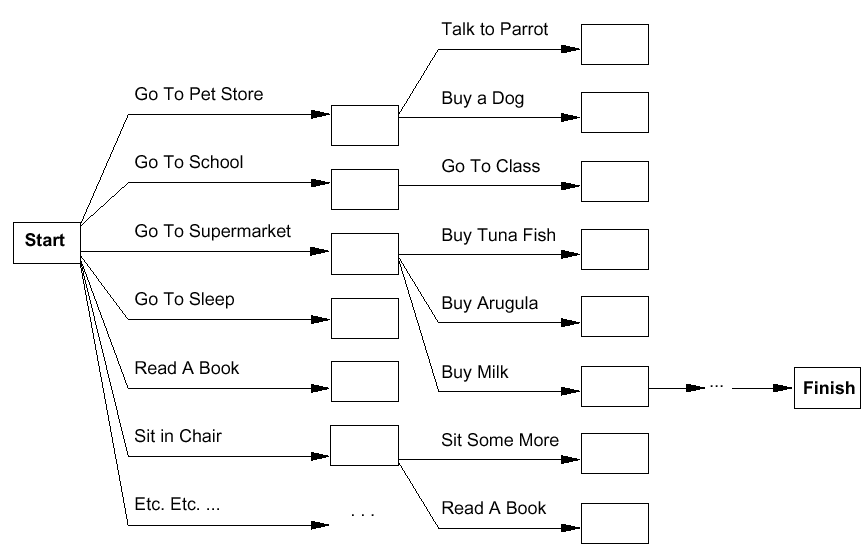 Besorge Milch, Bananen und noch einen Bohrer
8
Aus einer KI-Vorlesung von Bernhard Nebel
Plan: Handlungsfolge vom Startzustand zum Zielzustand
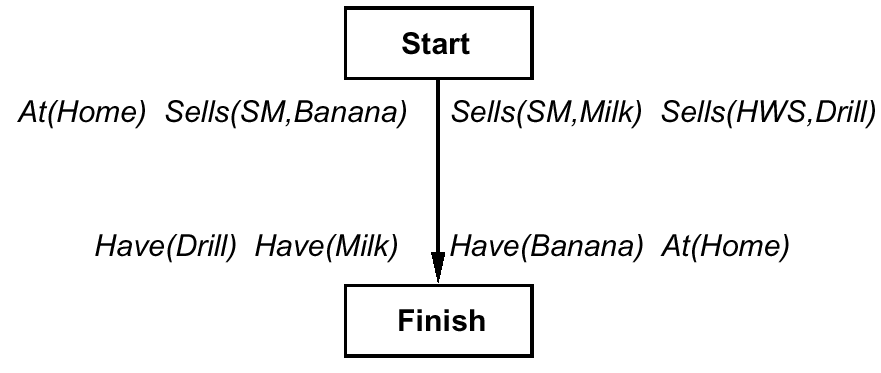 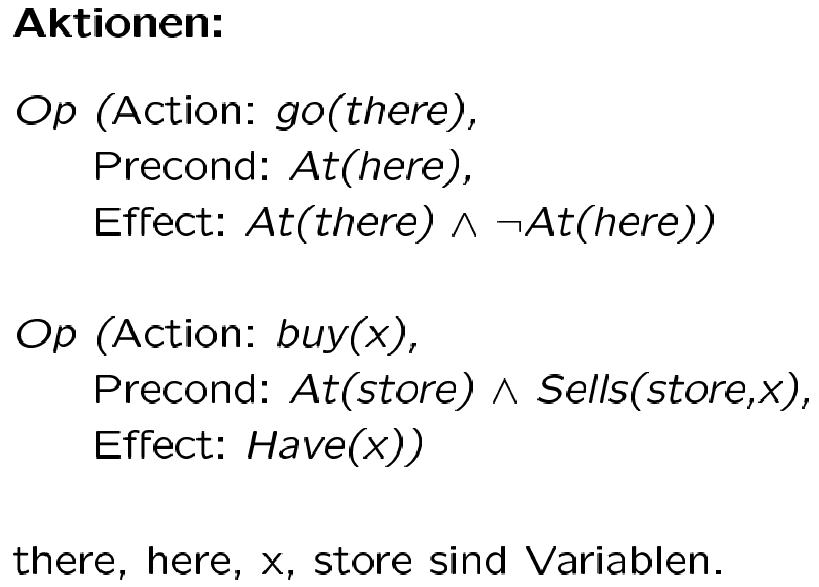 9
Aus einer KI-Vorlesung von Bernhard Nebel
Planverfeinerung (3)
Gehe zum richtigen Geschäft …
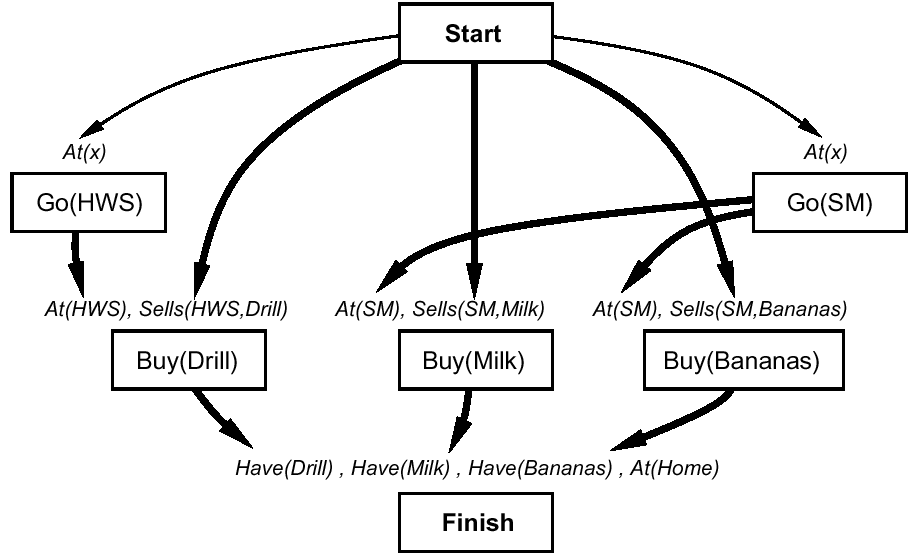 10
Aus einer KI-Vorlesung von Bernhard Nebel
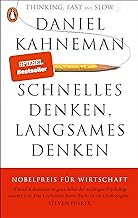 Empfehlung:
System 1
Schnelles Denken
System 2
Langsames Denken
Utility of an Action Sequence
[3,1]
[3,2]
[3,3]
[4,1]
[4,2]
[4,3]
[3,2]
+1
3
[3,2]
[3,3]
[4,2]
-1
2
Zustands-raum
1
1
2
3
4
APA - Standard Dec.
12
[Speaker Notes: only if the sequence is executed blindly!]
Markov Decision Problem (Defines a Policy)
Act()
	repeat
		s ← sensed state
		if s is terminal then
			exit 
		a ← 𝜋(s)
		perform a
+1
Note that [3,2] is a “dangerous” state that the optimal policy tries to avoid
3
-1
2
1
1
2
3
4
APA - Standard Dec.
13
MCEA-Modell
Qualitative Unsicherheit: 
„𝐼𝑛𝑓𝑜𝑟𝑚𝑎𝑡𝑖𝑜𝑛𝑠𝑧𝑢𝑠𝑡𝑎𝑛𝑑“ für alle Variablen: Teilmenge von {𝑡𝑜𝑜𝐿𝑜𝑤,𝑛𝑜𝑟𝑚𝑎𝑙,𝑡𝑜𝑜𝐻𝑖𝑔ℎ}
Semantik: MDPModell ermöglicht Beantwortung der Frage: “Welche Aktion bei welchem Informationszustand?”
-
-
-O+2
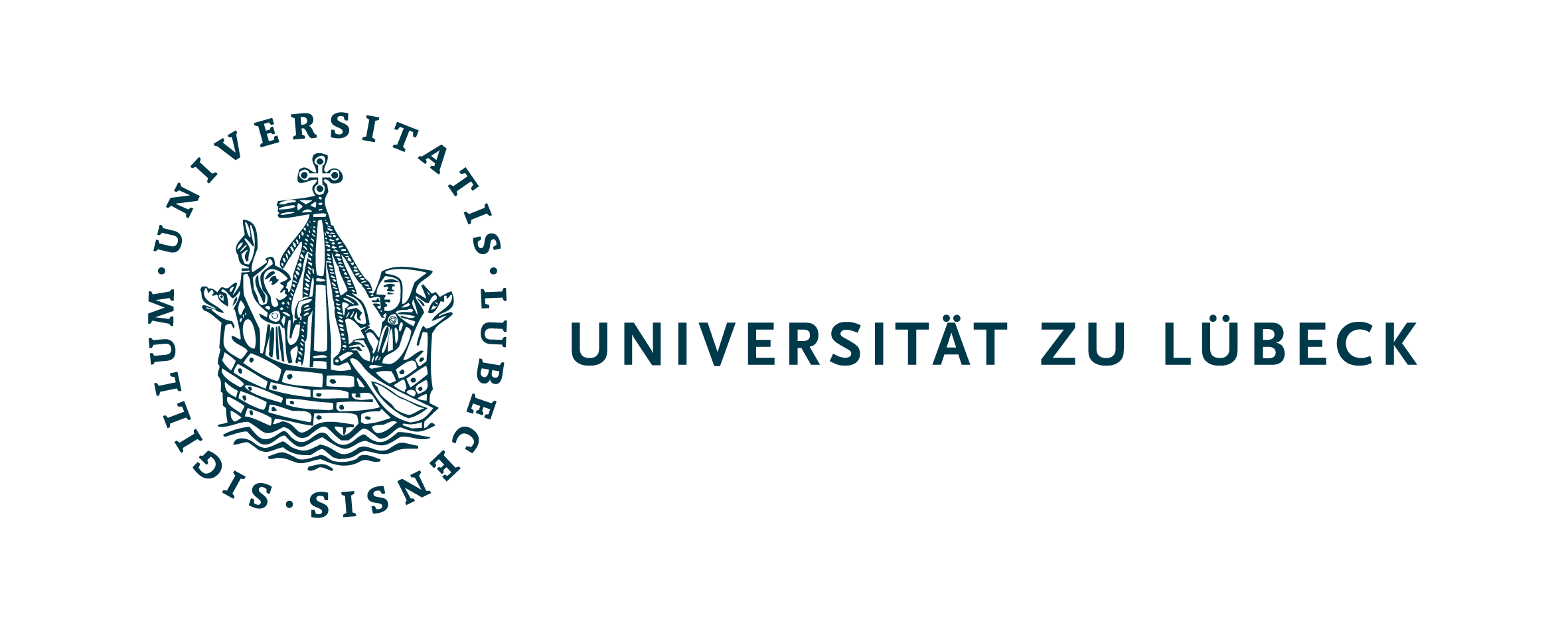 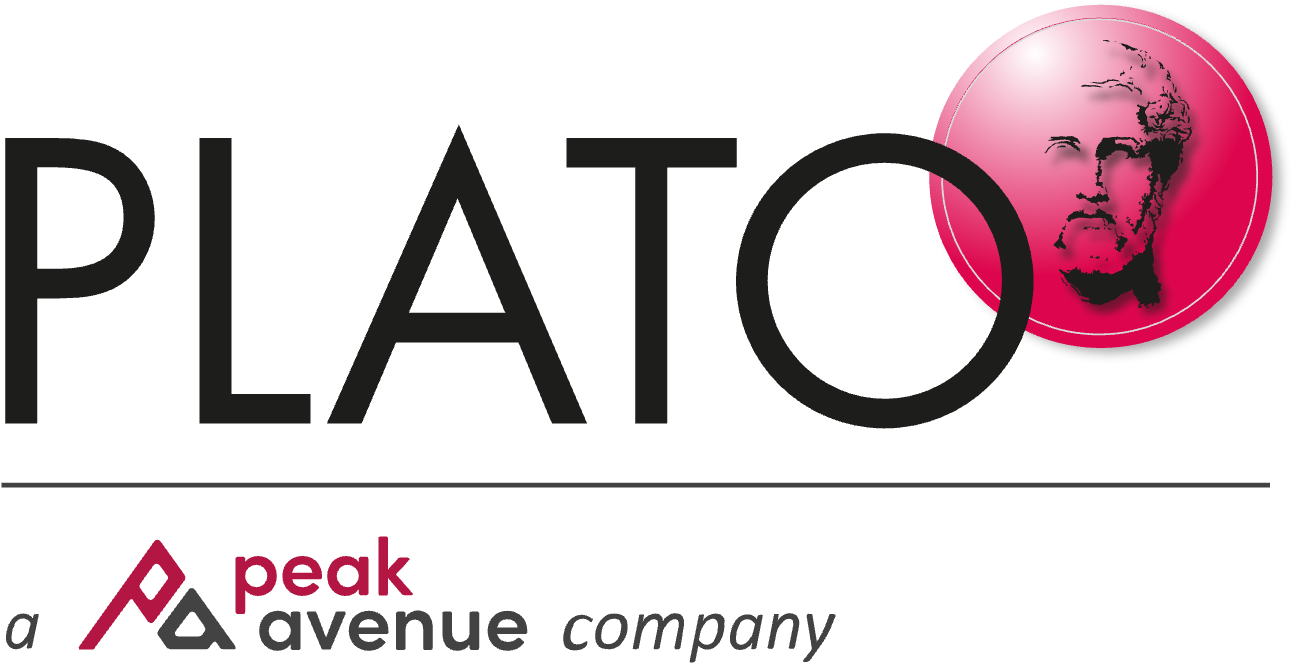 e1ns
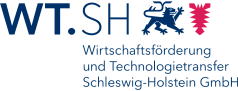 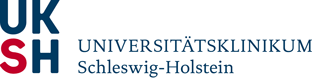 14
Planen oder Policy-Anwendung
Ist meine aufgabenbeschreibungbei aktuellem Zustand der Umgebungnoch richtig gewählt?Sollte ich einen neue Ausgabenbeschreibung annehmen?
Vom Perzeptzum Zustandder Umgebung
Perzepte
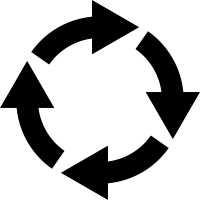 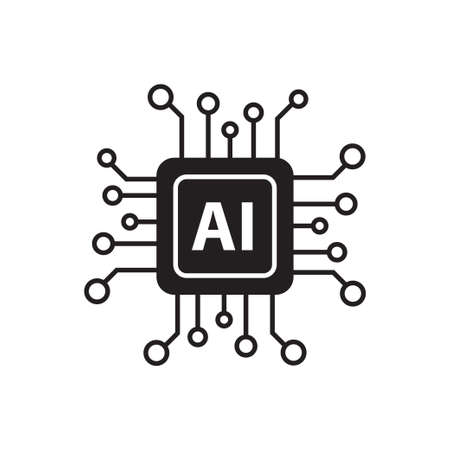 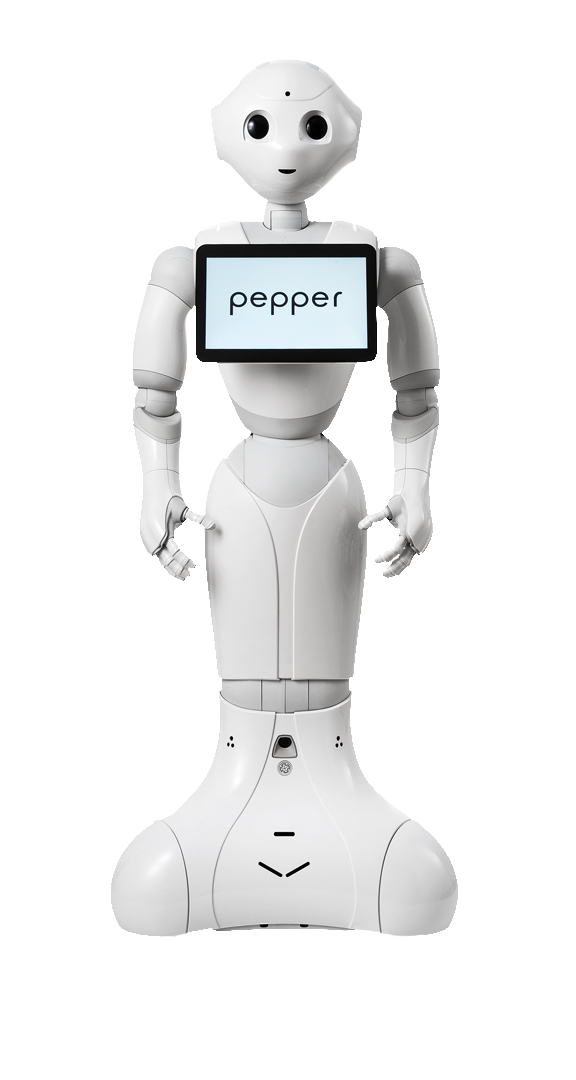 Zerbrechlichkeit
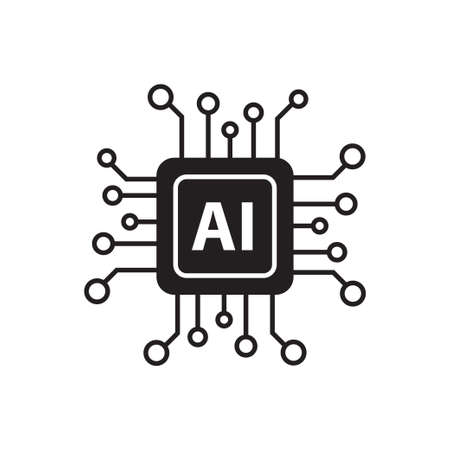 Planen oder nur reagieren?
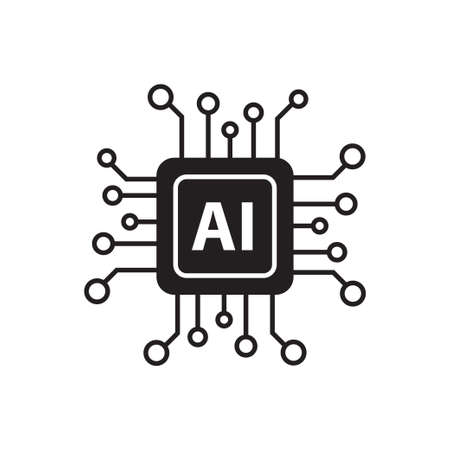 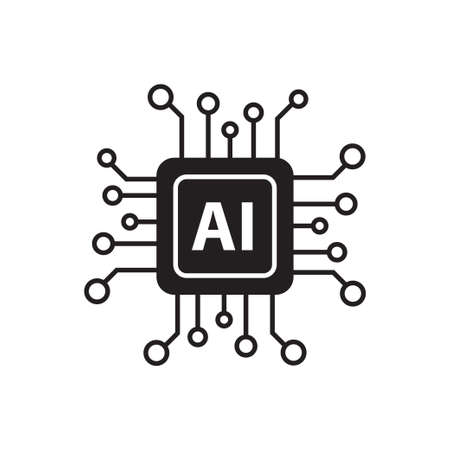 Was ist die beste Aktion im aktuellen Zustandbei gegebenem Ziel?
Handlungsbestimmungsstrategie
Aktion inkl.Zusatzinfo (z.B. Erklärung)
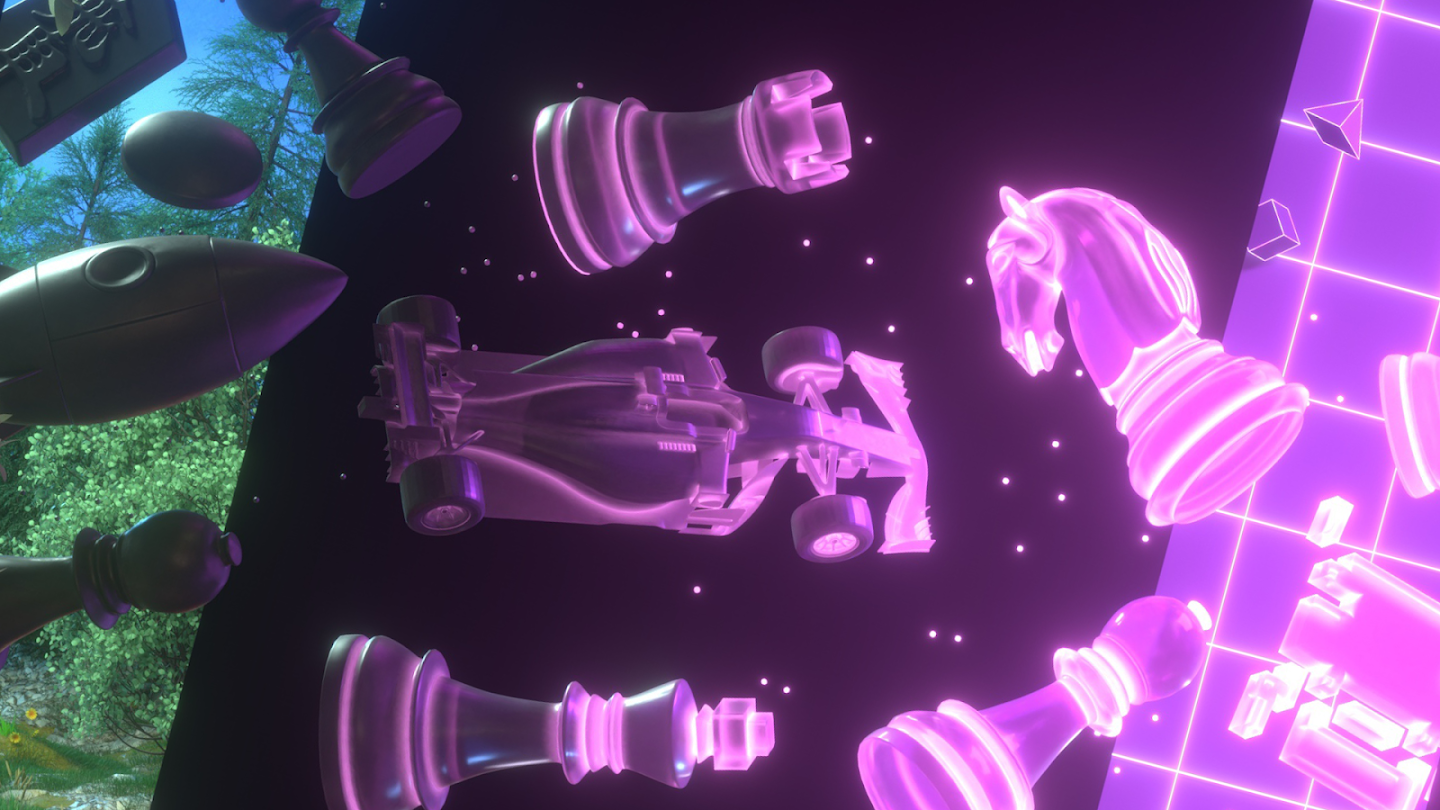 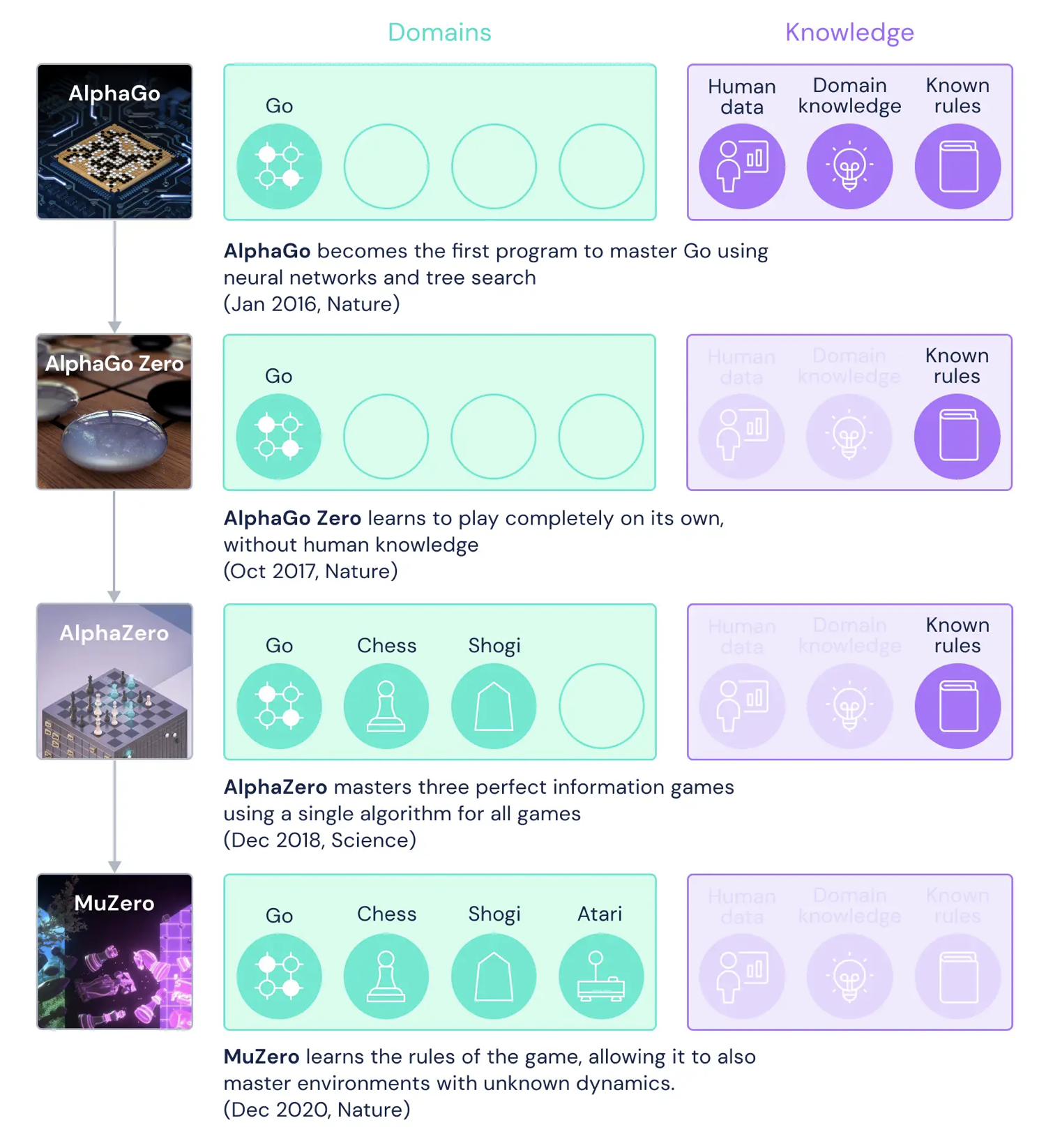 Gegen die Zerbrechlichkeit:MuZero(DeepMind)
Ein paar mehr Details…
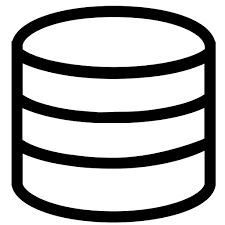 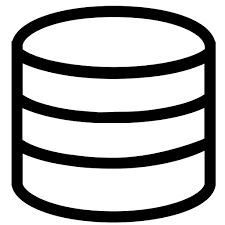 Nicht immer wird der beste Zug genommen
Exploration: Einmal einen Pfad im Suchbaum nach unten rechnen
Lernen unumgänglich:
ReinforcementLernen
Perzepte
Feedback
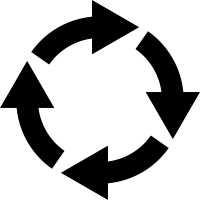 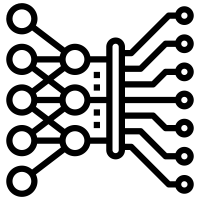 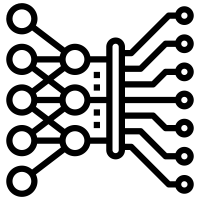 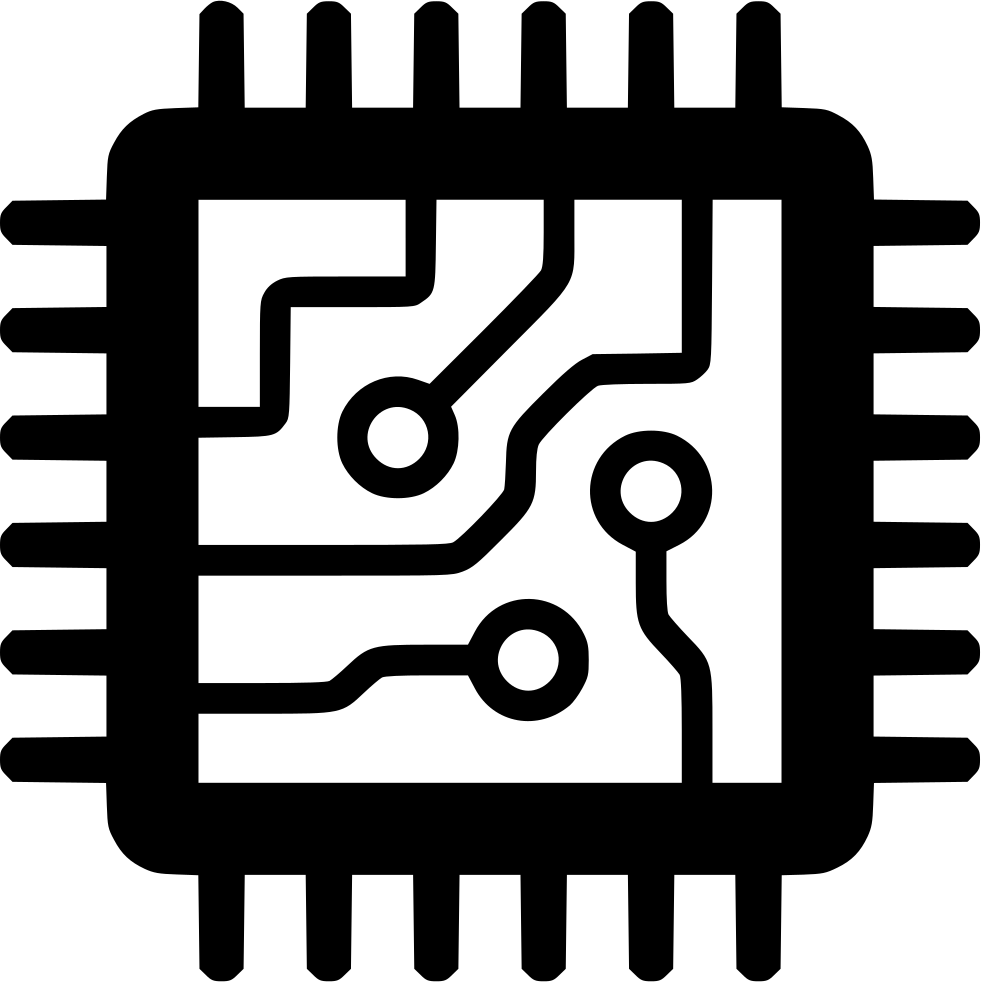 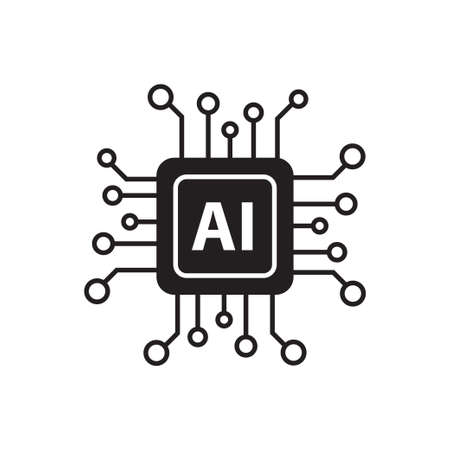 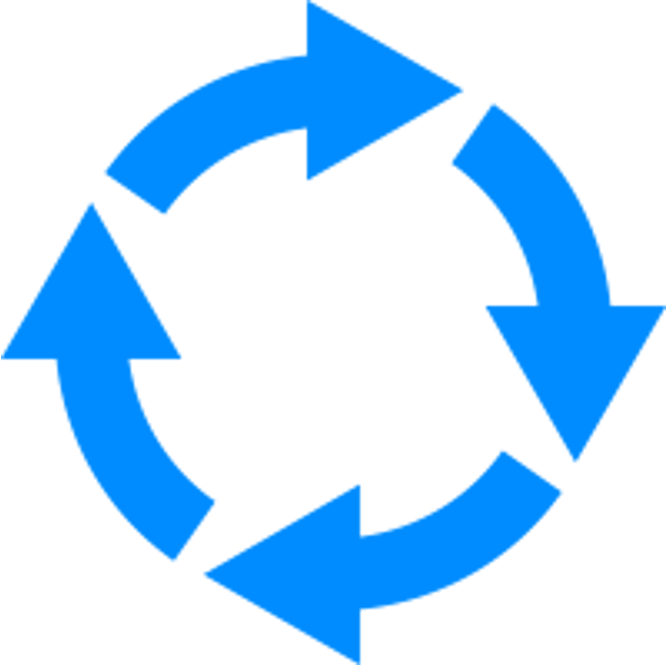 Ziele ZModelle M
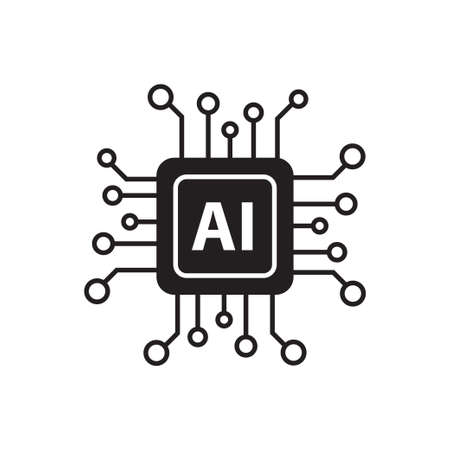 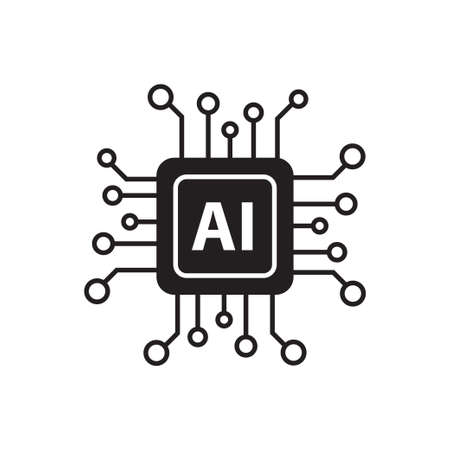 Aktion
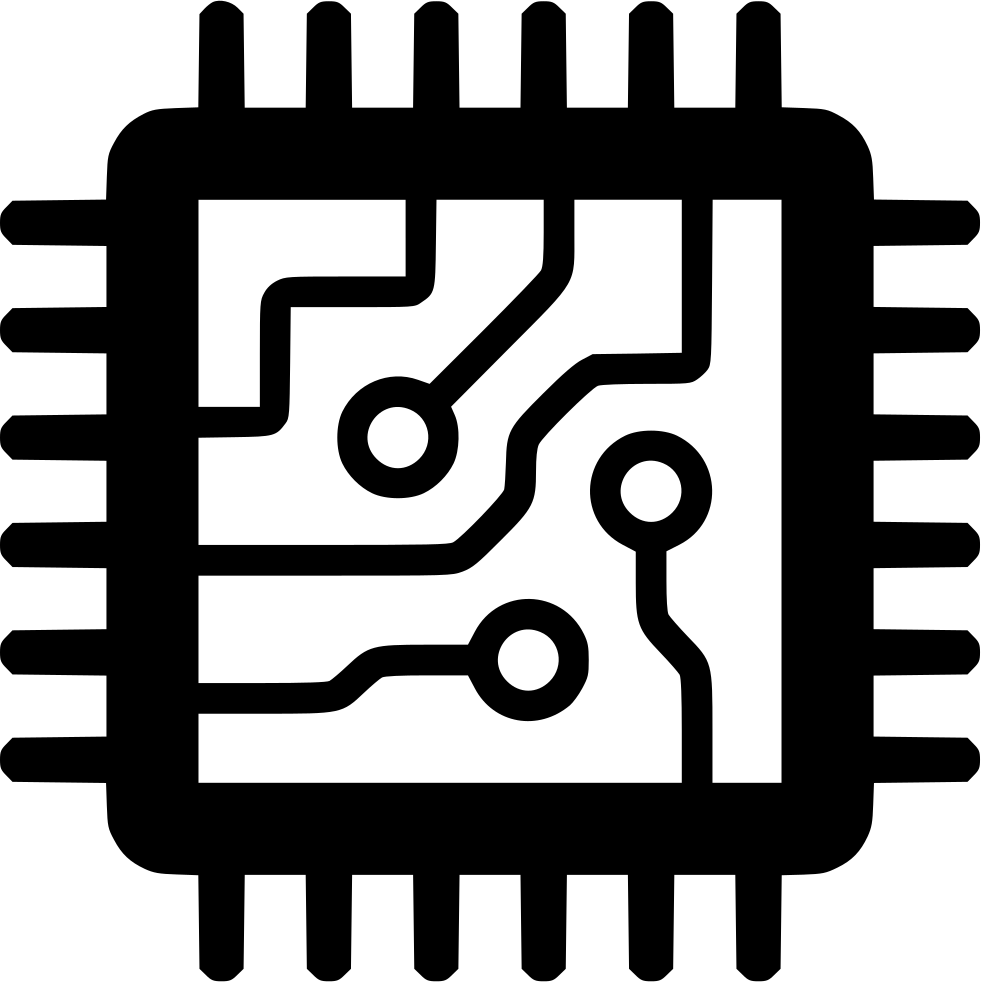 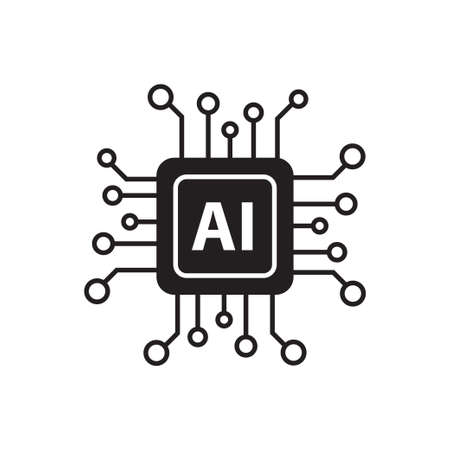 Von Spielen zur realen Welt
Wie können wir Agenten schaffen, die in der realen Welt handeln bzw. planen können?
Zerbrechlichkeit der Modellierung
Wie kann ein Agent Planoperatoren automatisch generieren?
Neue Idee
Können wir Sprache als Grundlage der Handlungsplanung verwenden?
Können wir große Sprachmodelle verwenden, um Planoperatoren zur generieren?
Zero-shot (direkte Funktion vorhanden?)
Few-shot (Wenn ich ein Beispiel aus einer Anwendung A gebe, kann das verallgemeinert werden zu einer Anwendung A’)
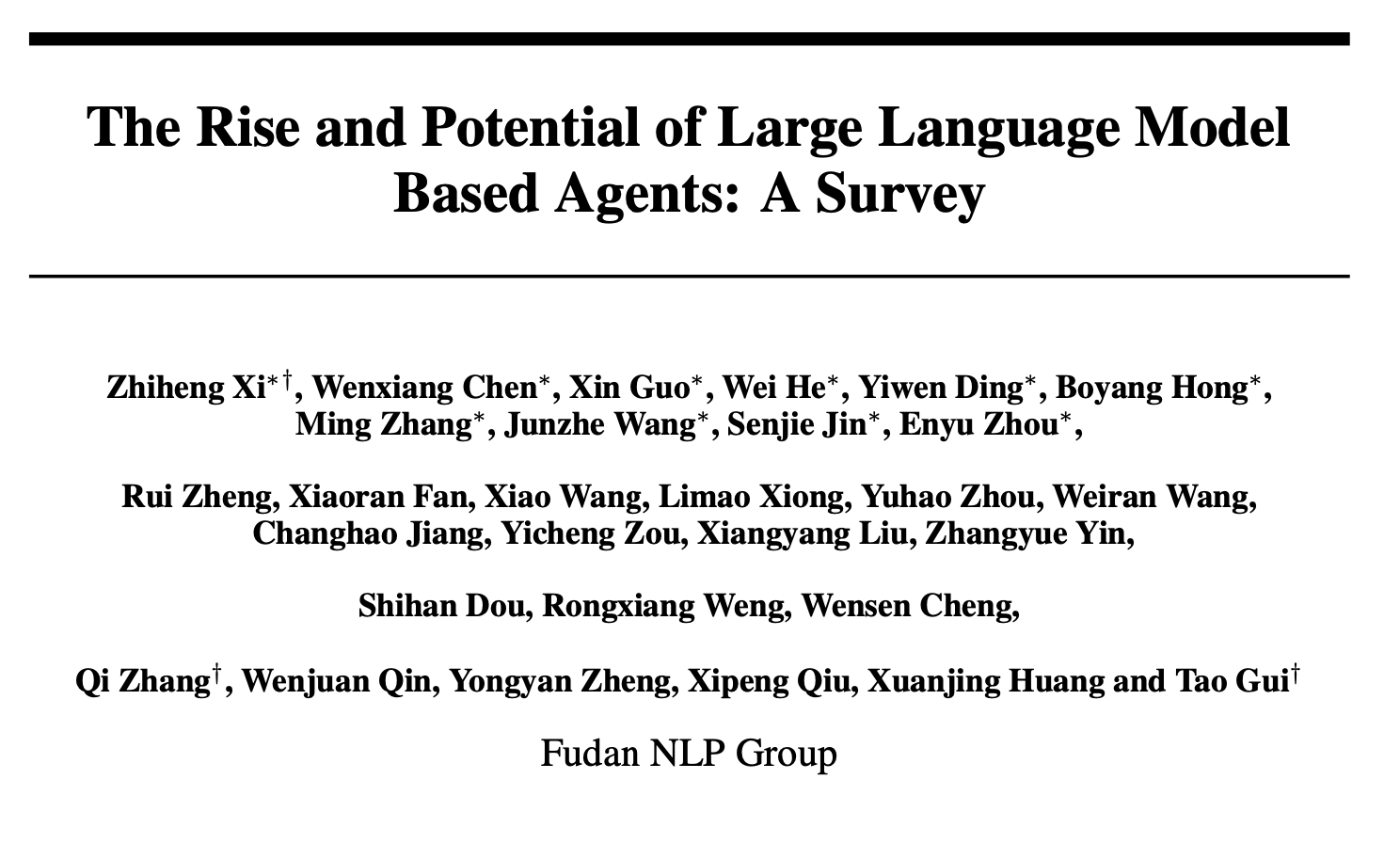 LLM in action
Perplexity.ai
Perplexity.ai
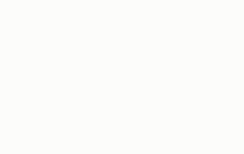 Perplexity.ai
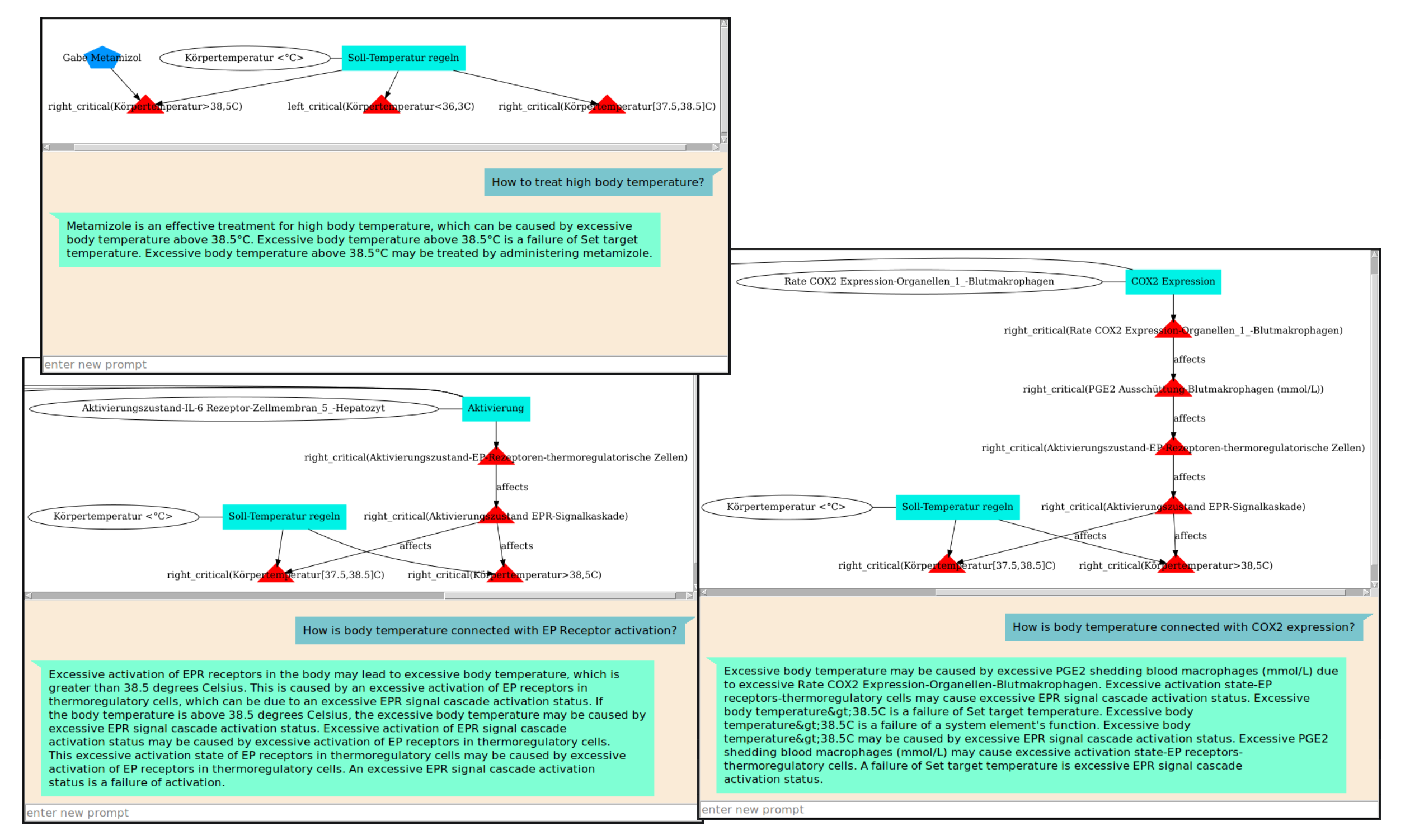 MCEA-LM
Weiterentwicklung bei:
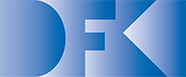 Symbol Grounding Problem angegangen!
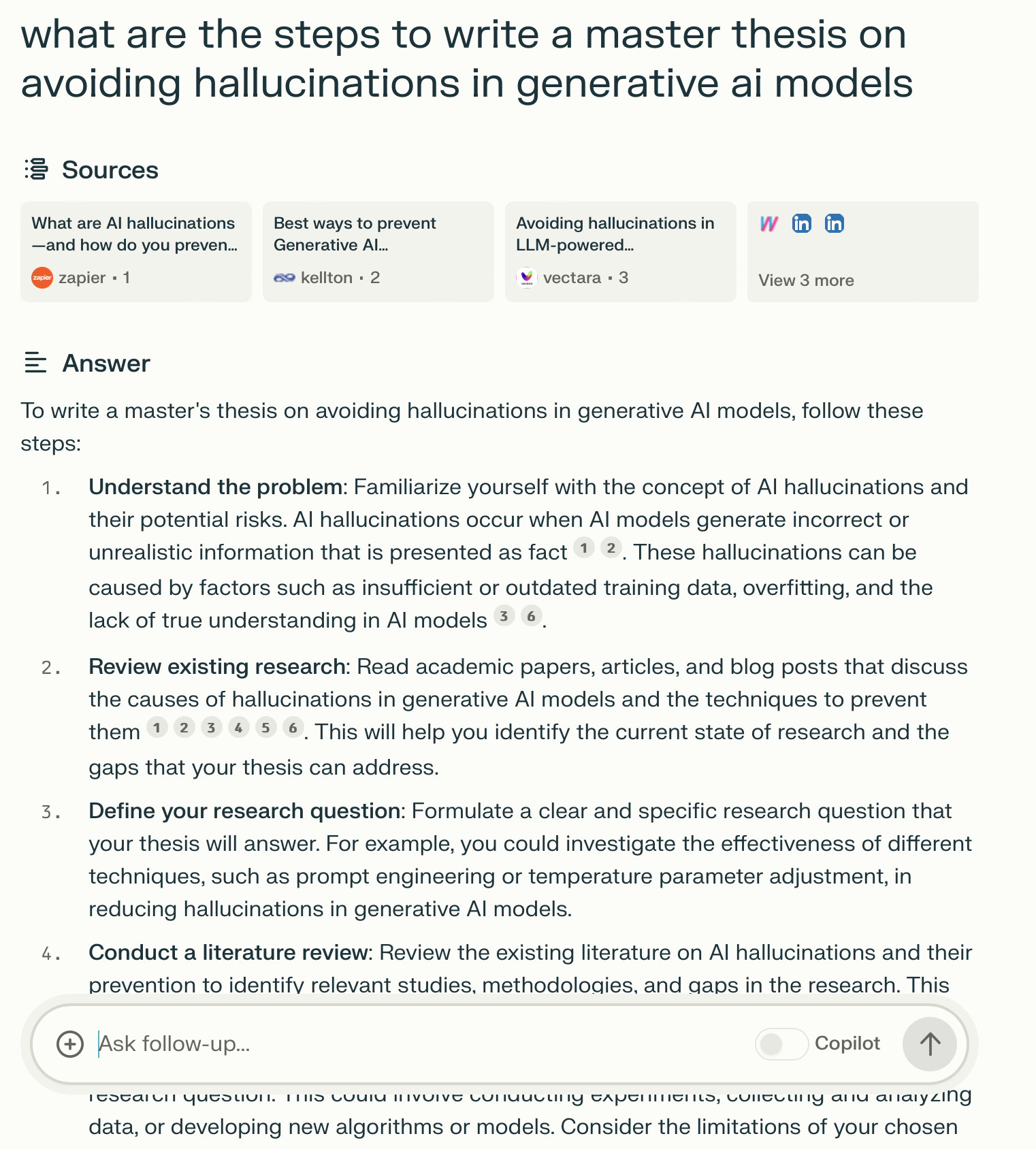 Should need refinement also for humans?
Perplexity.ai
Needs refinement
Perplexity.ai
GPT-4V(ision)
Potential: Auch visuelle Perzeptein Handlungsplanung einbeziehen!
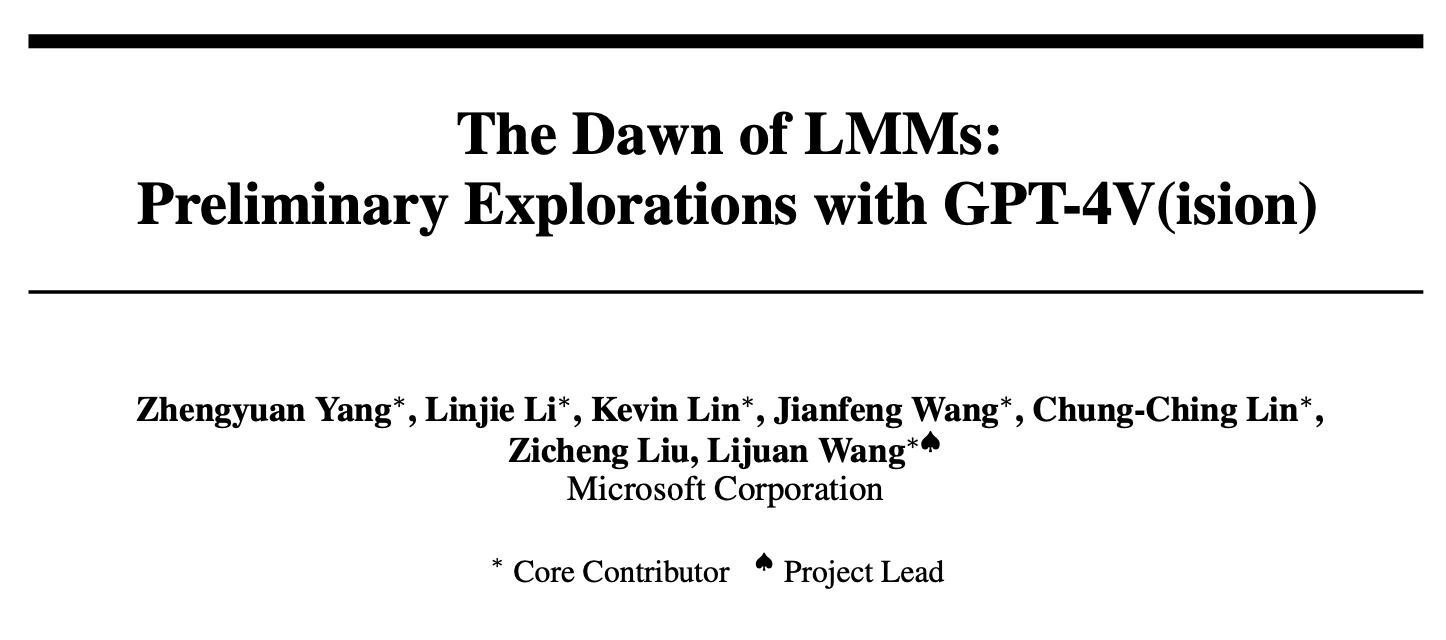 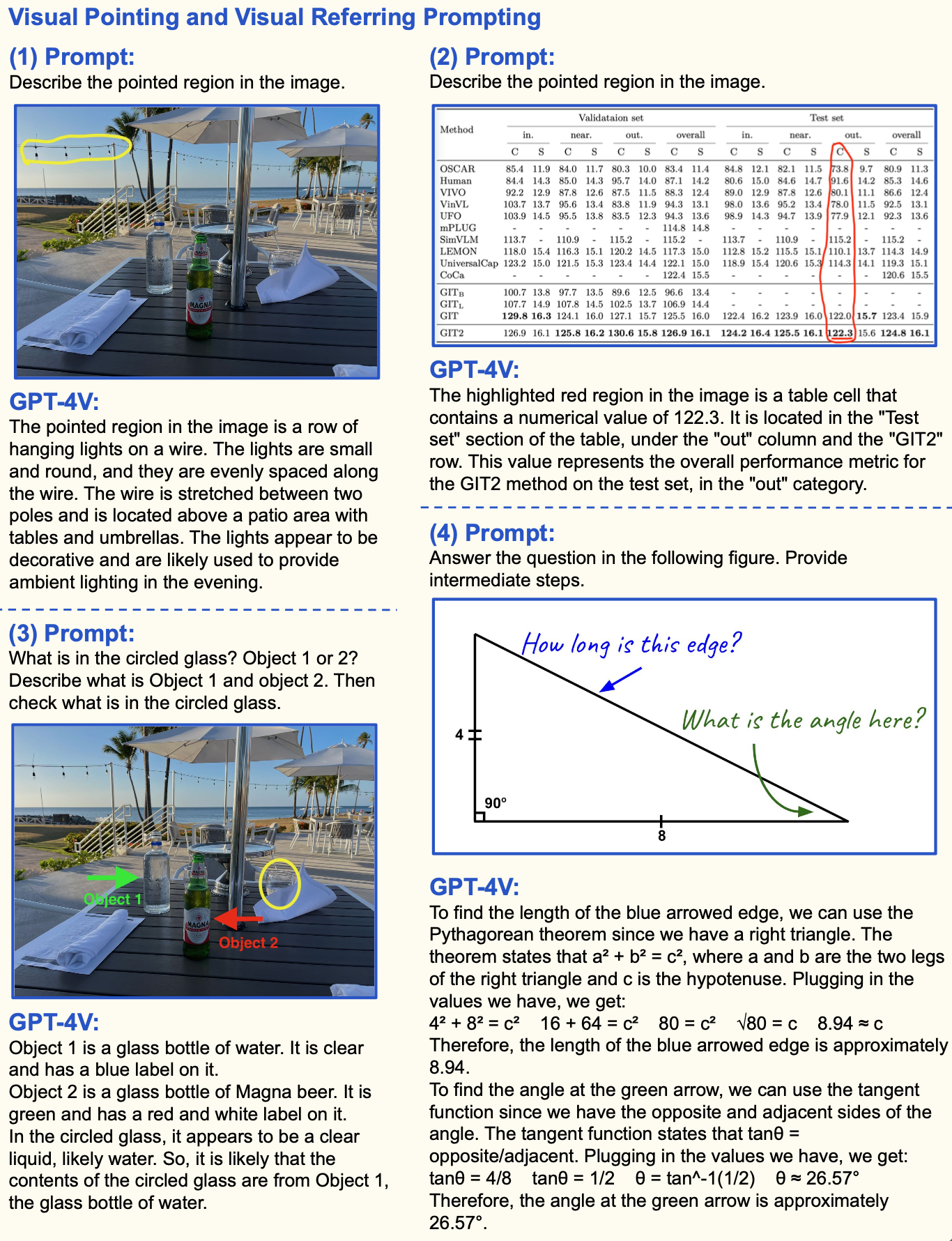 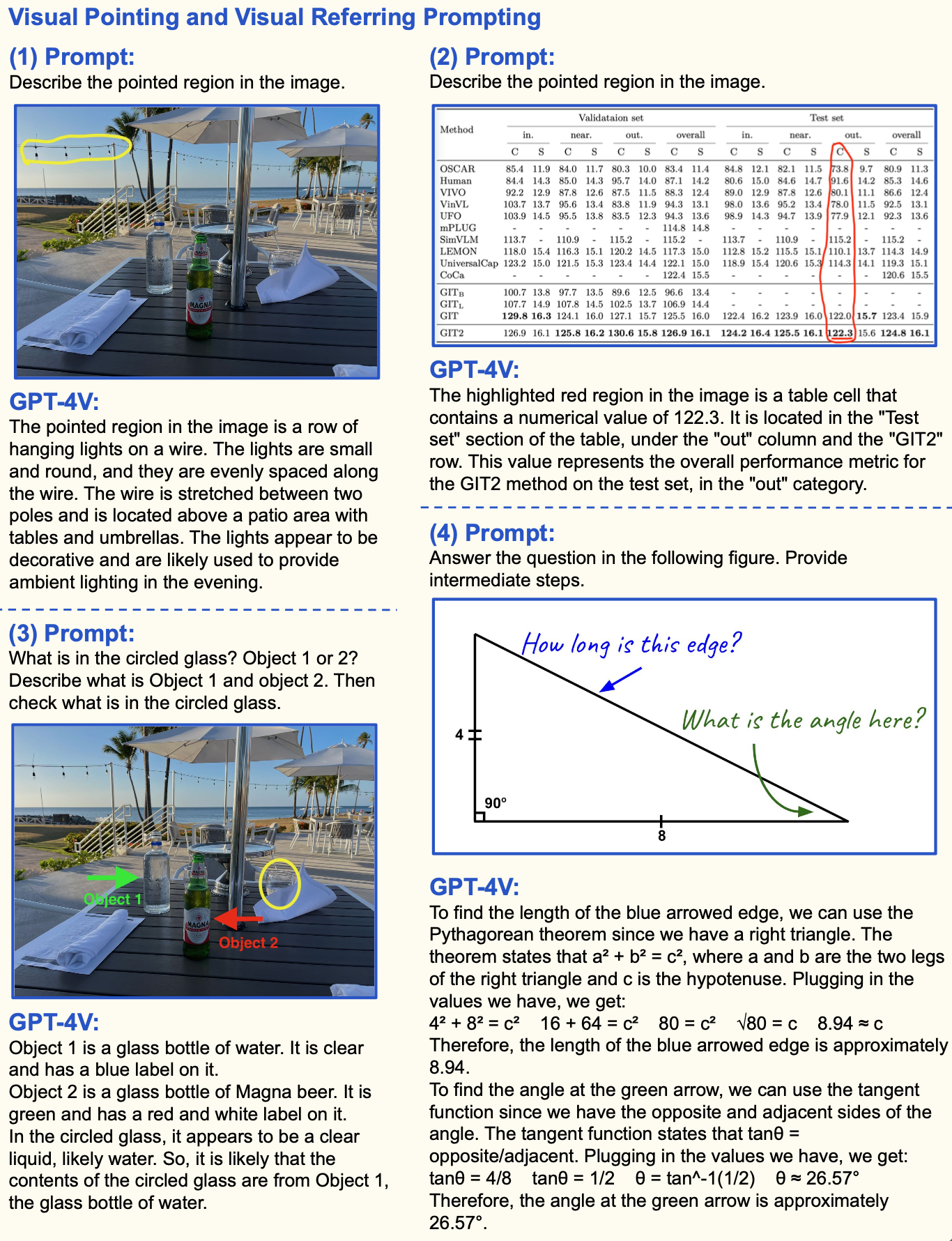 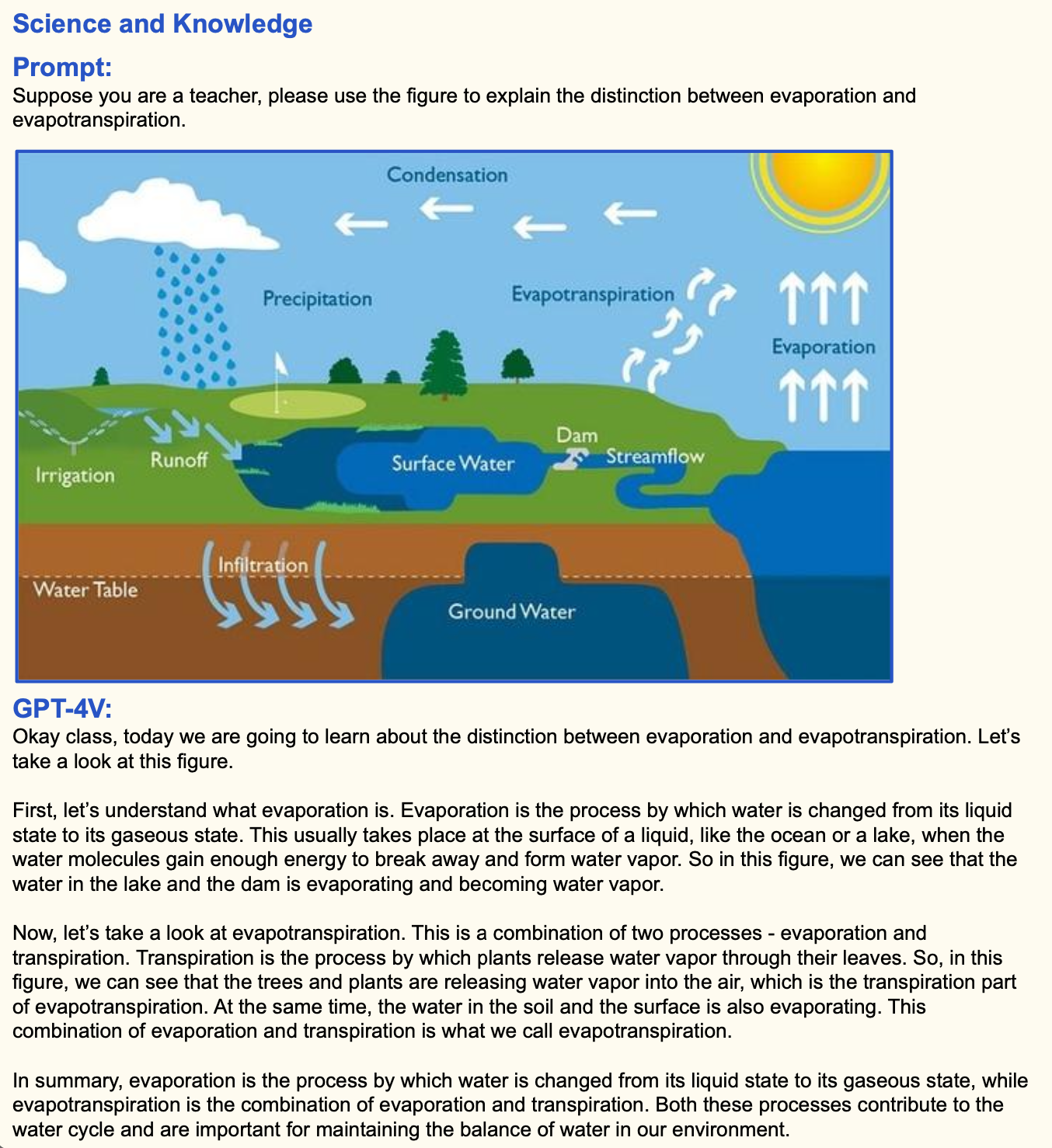 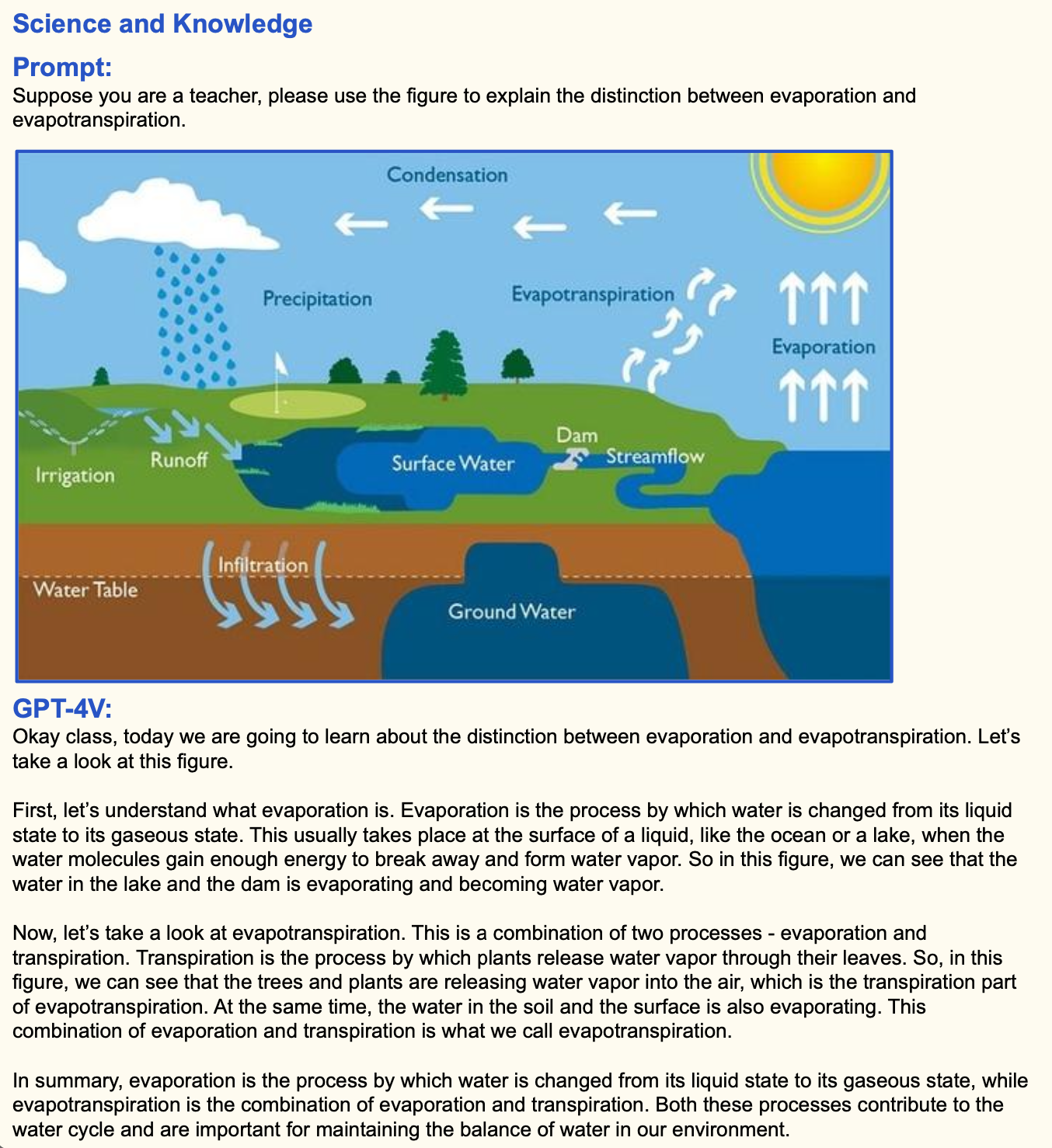 Text- bzw. Medienbasiertes Handeln
Generiere Prompts an LMM, um Beschreibungen von Handlungszerlegungen zu erzeugen
Parsing der LMM-Ausgabe zur Herleitung von Unterbeschreibungen
Abbildung von Beschreibugen  auf Basis-Fähigkeiten (Abilities) des Agenten oder weitere Zerlegungen
Oder: Erkenne, dass eigene Fähigkeiten nicht ausreichend
Erzeuge Instruktionen mit entsprechenden Darstellungen für Menschen im Mechanismus
Erzeuge Interaktionsmedium für Menschen, so dass deren zugedachte Aktionen ausführbar werden ( HAMVIS)
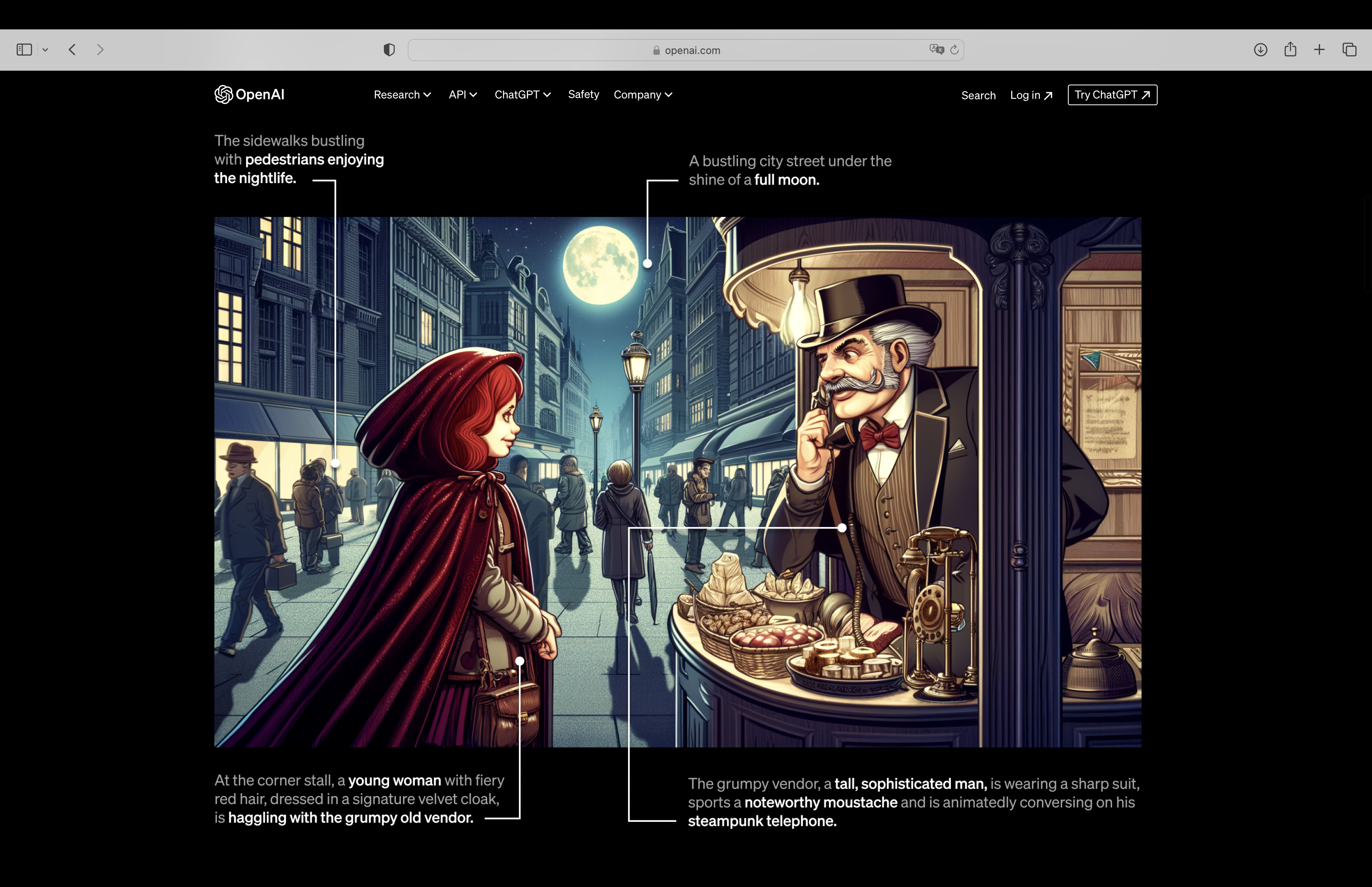 DALL-E 3
Generiere Bilder für Anweisung an Menschen
AutoGPT
Anatomy of an AutoGPT Agent
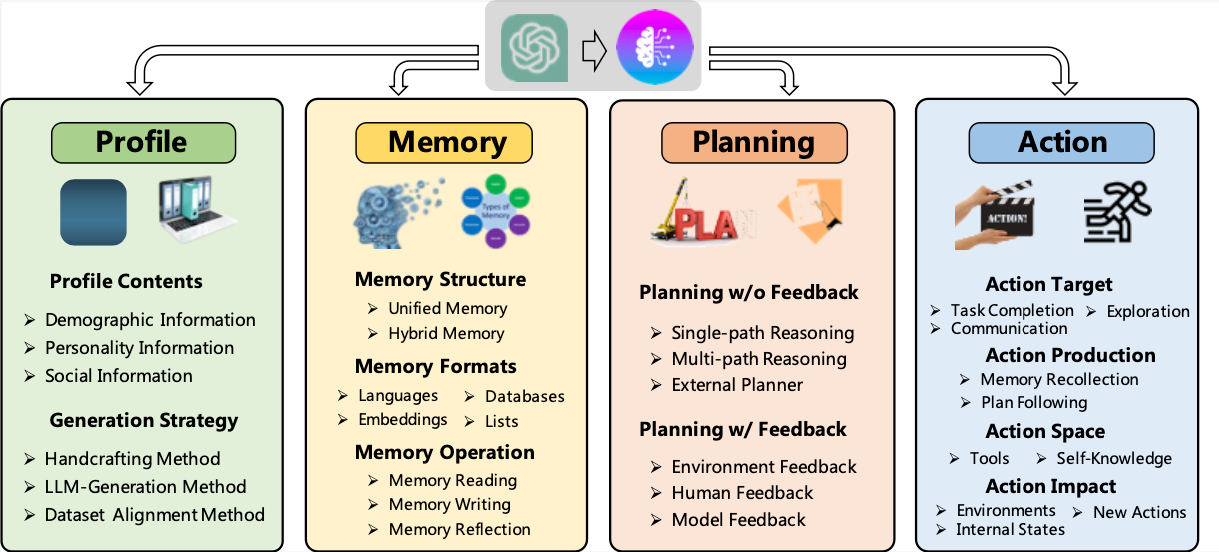 Interact with AutoGPT Agents
Efficiently communicate with your agent through the UI
Not only create tasks but also monitor and analyze them seamlessly
Significance of benchmarks in the AI ecosystem
Run benchmarks, understanding agent’s performance
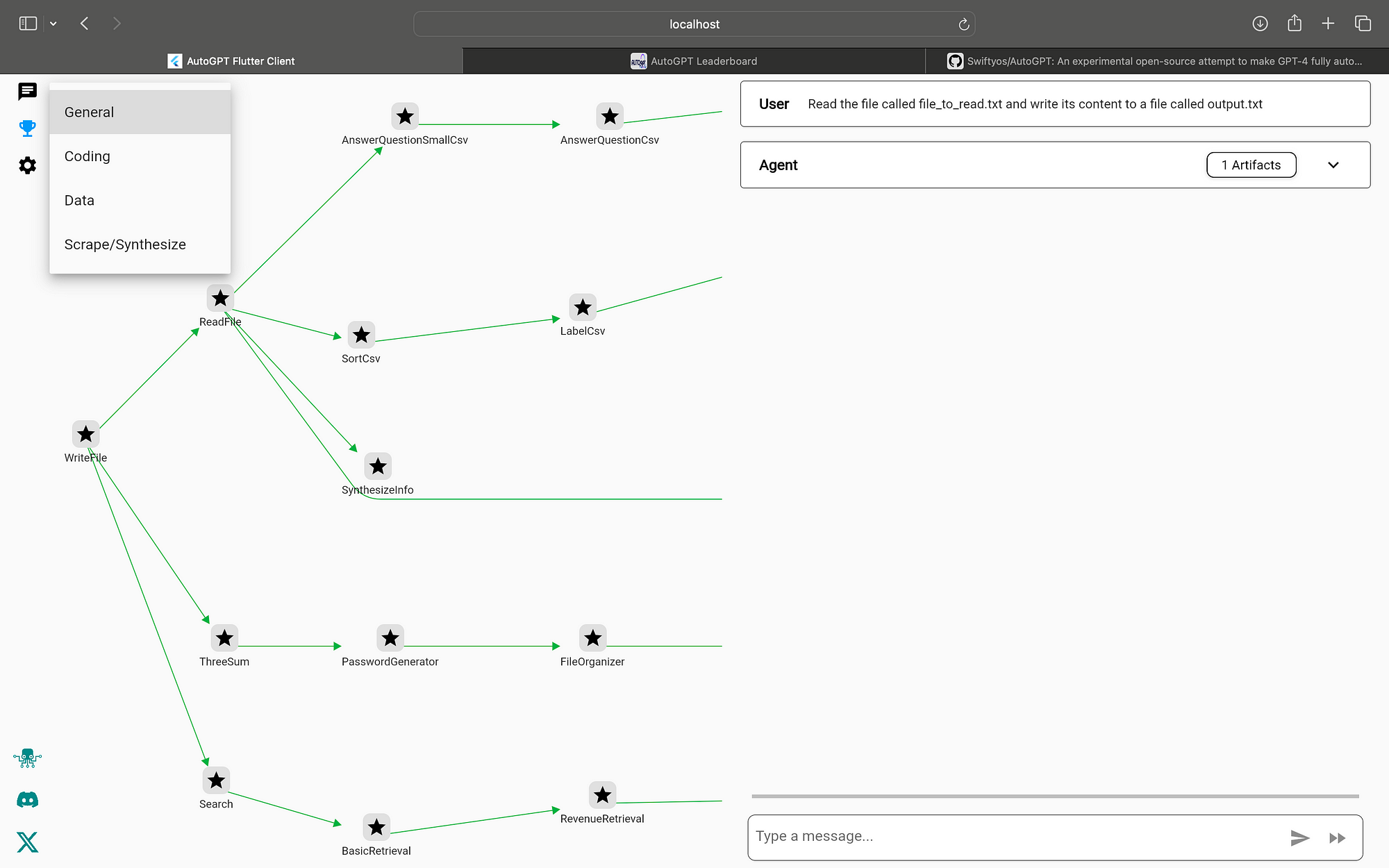 Benchmarking
Benchmarking is at the heart of agent development
yardstick against which the agent’s prowess and capabilities are measured
Benchmarks serve as structured challenges, pushing the bounds of what agents can do
Passed Challenges: Denoted by a green color.
Failed Challenges: Marked in red.
In-progress Challenge: Indicated by a rotating circle.
if a challenge fails mid-suite, subsequent challenges halt, and the run terminates.
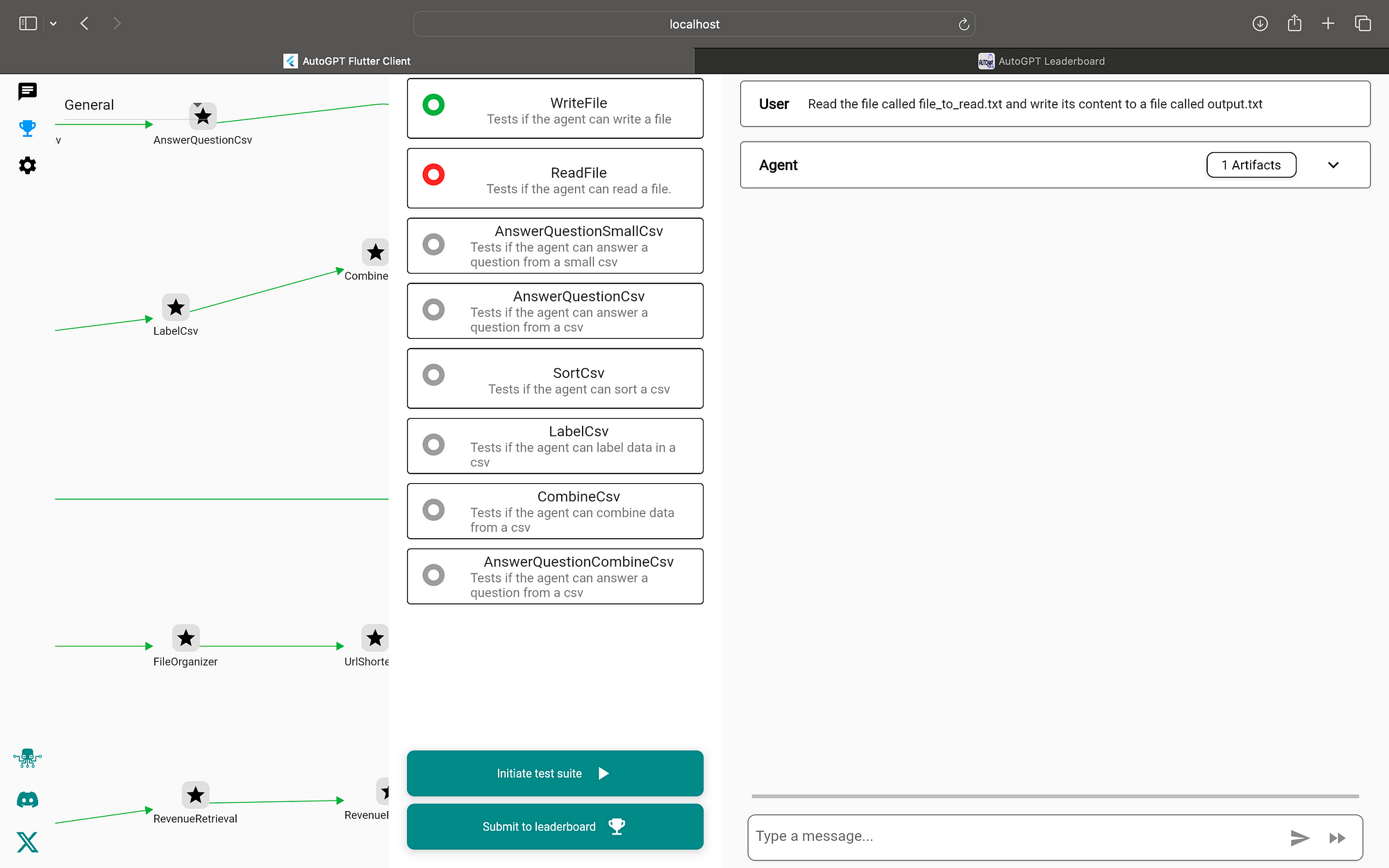 Submitting Your Agent’s Skills to the “Leaderboard”
Share your achievements and see how your agent stacks up against others
Obtain git hash
Submit with team name spec and git hash
Leaderboard
Showcase your agent’s capabilities
Community-driven evolution of AI
Check back frequently to see where you stand and keep refining your agent to climb those ranks
Crafting Intelligent Agent Logic
Showcases how to use an LLM for implementing agent behavior
Simple task of jotting down the capital of the United States into a txt file
Won’t spoon-feed our agent the steps
Hand over the task: “Write the word ‘Washington’ to a .txt file,”
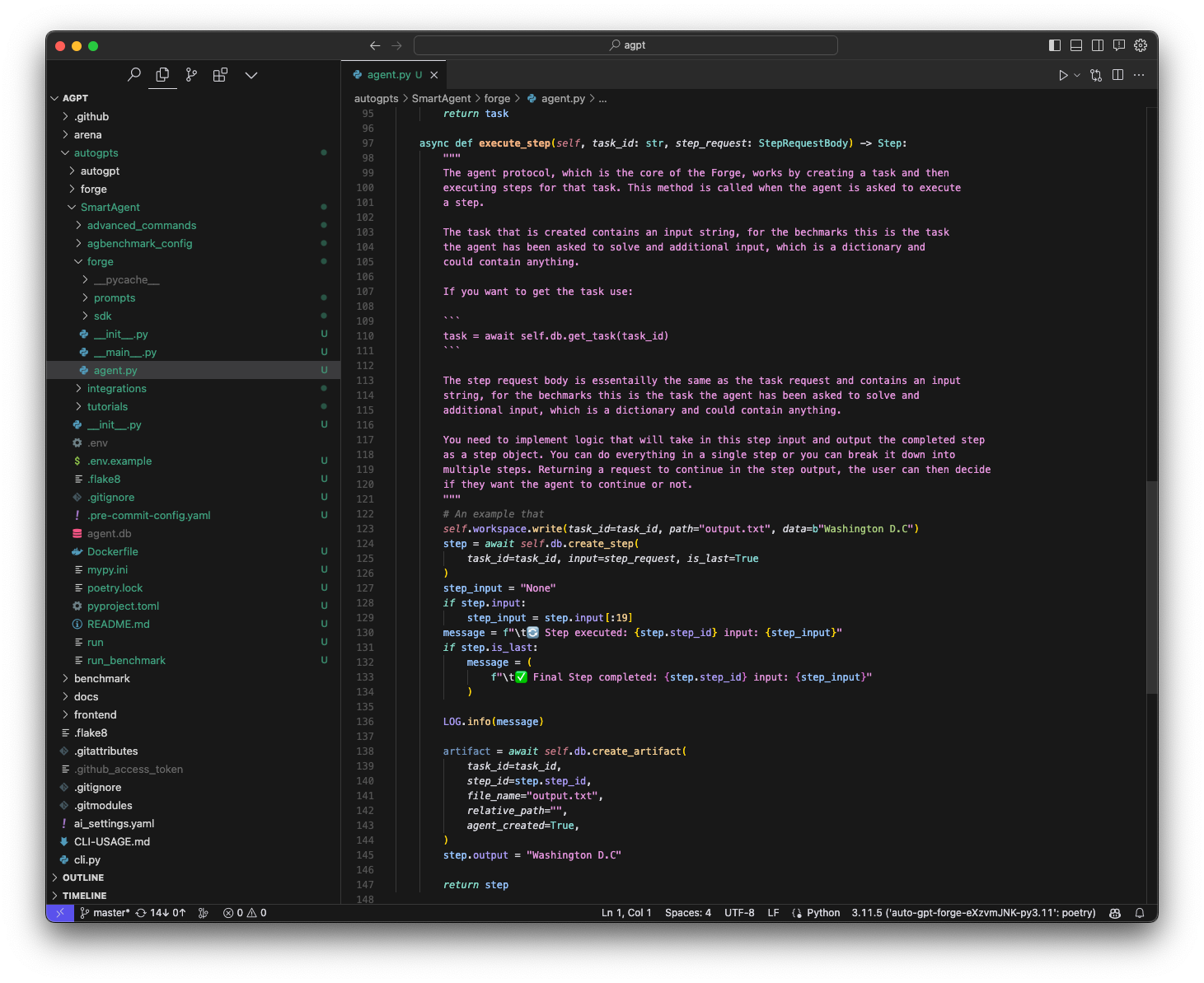 Tasks
Lifecycle of a task, from its creation to execution, is outlined in the agent protocol
Crucial step involves specifying the task details, much like how you'd send a prompt to GPT-x,
The Art of Prompting
PromptEngine
Equips us with a potent tool to converse seamlessly with large language models
By externalizing prompts and using templates, we can ensure that our agent remains agile, adapting to new challenges without a code overhaul
Bedrock of our agent’s intelligence
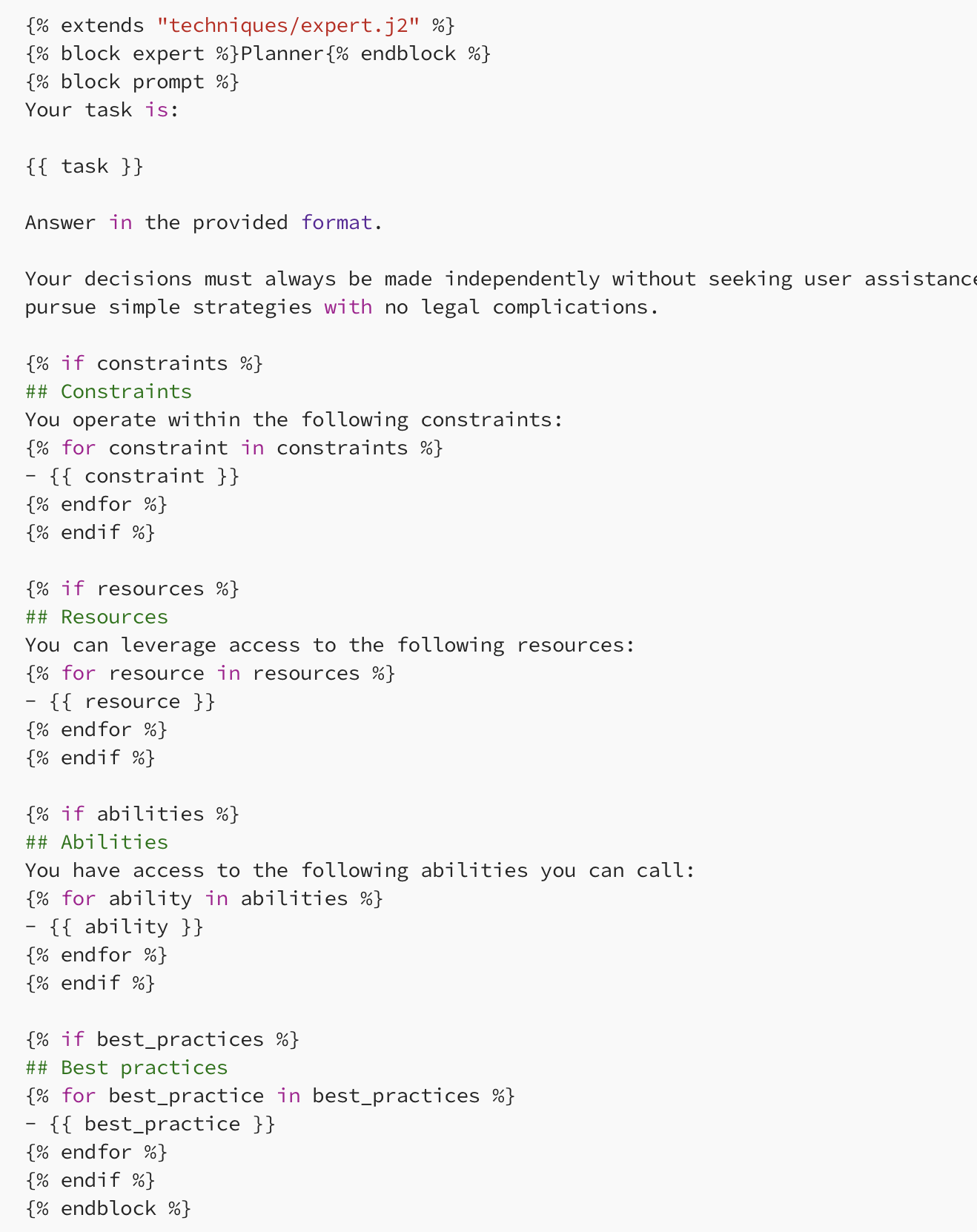 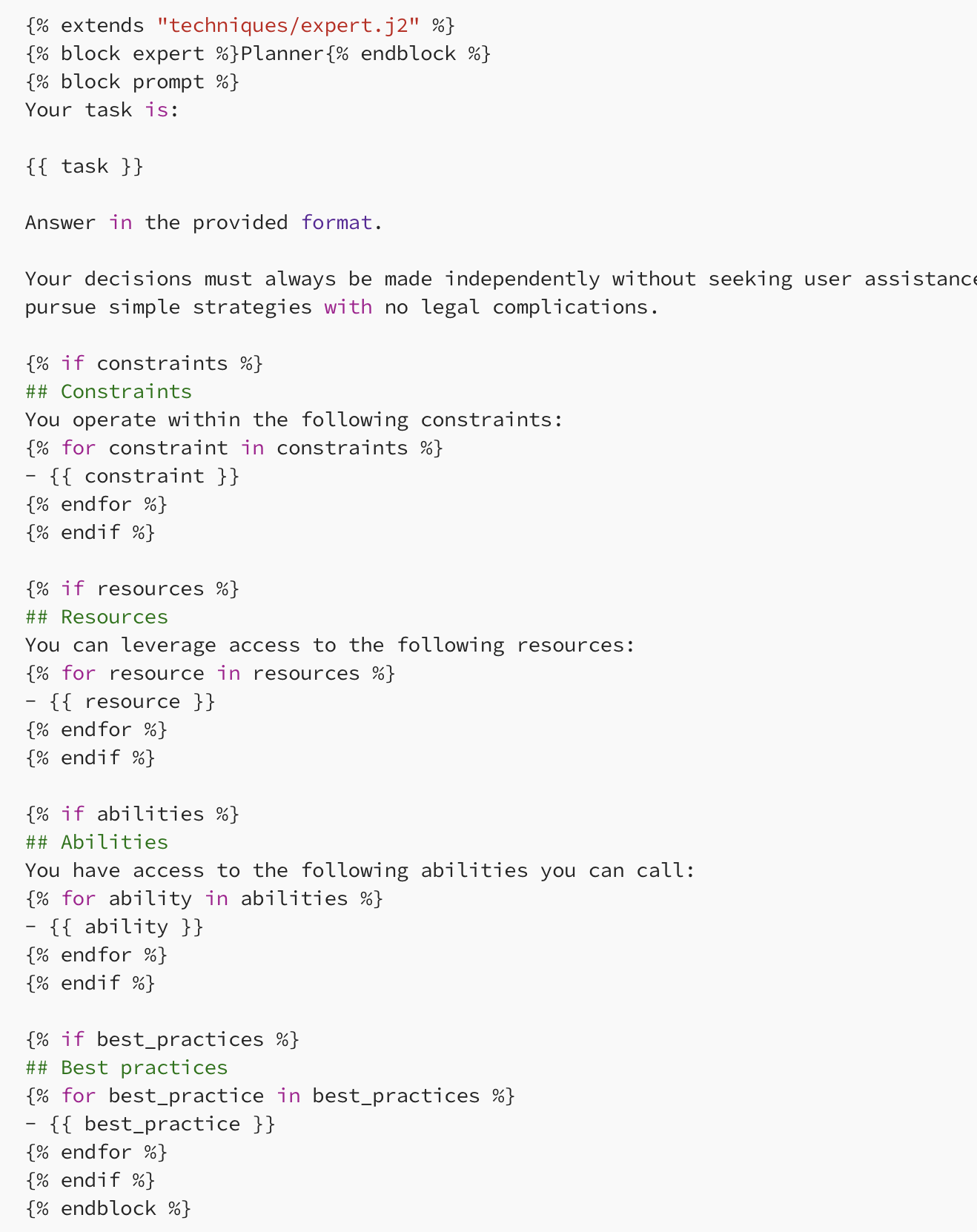 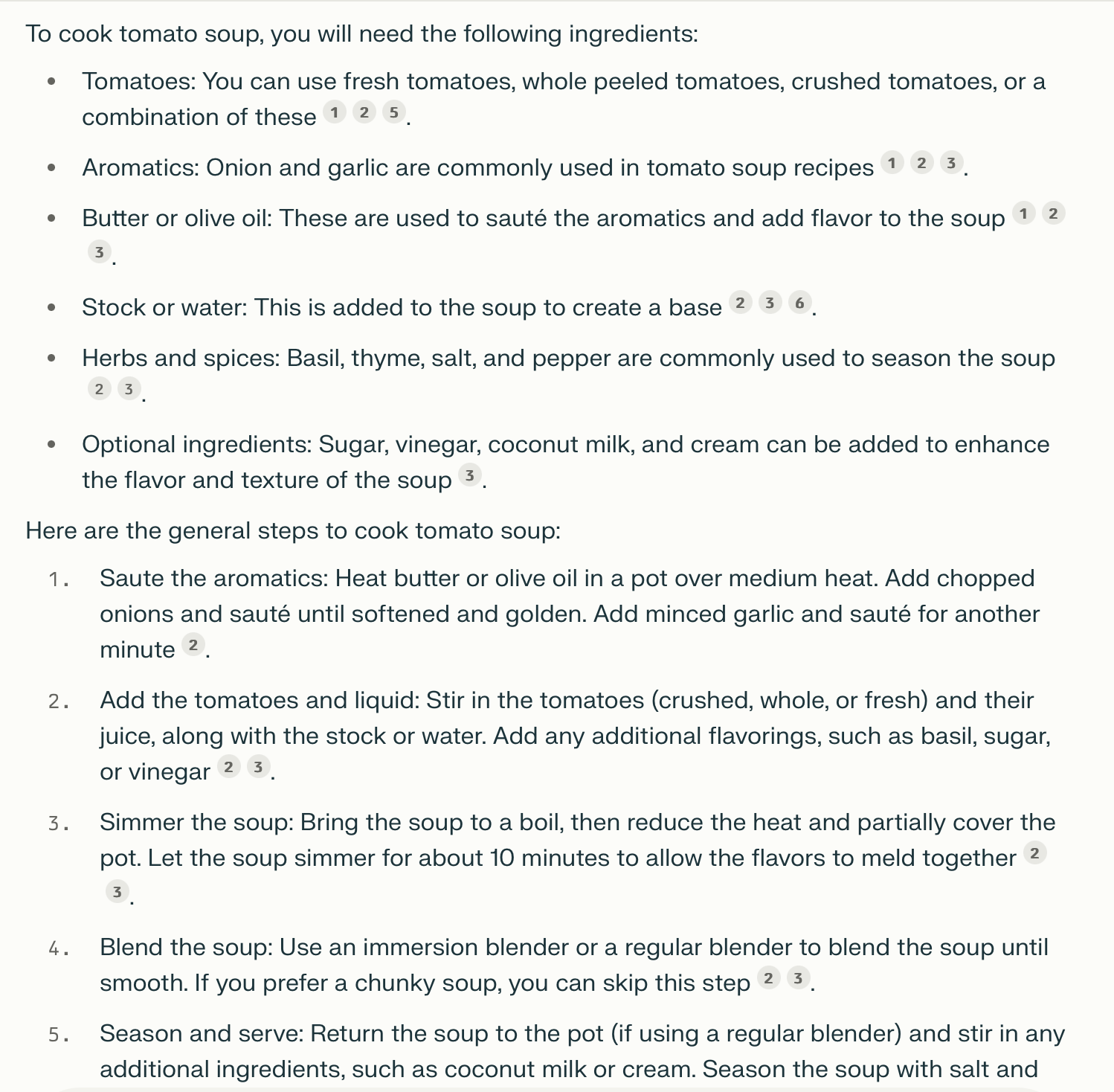 Process LLM output
Parsing
Transformation into:
Objects
Sub-Actions
Perplexity.ai
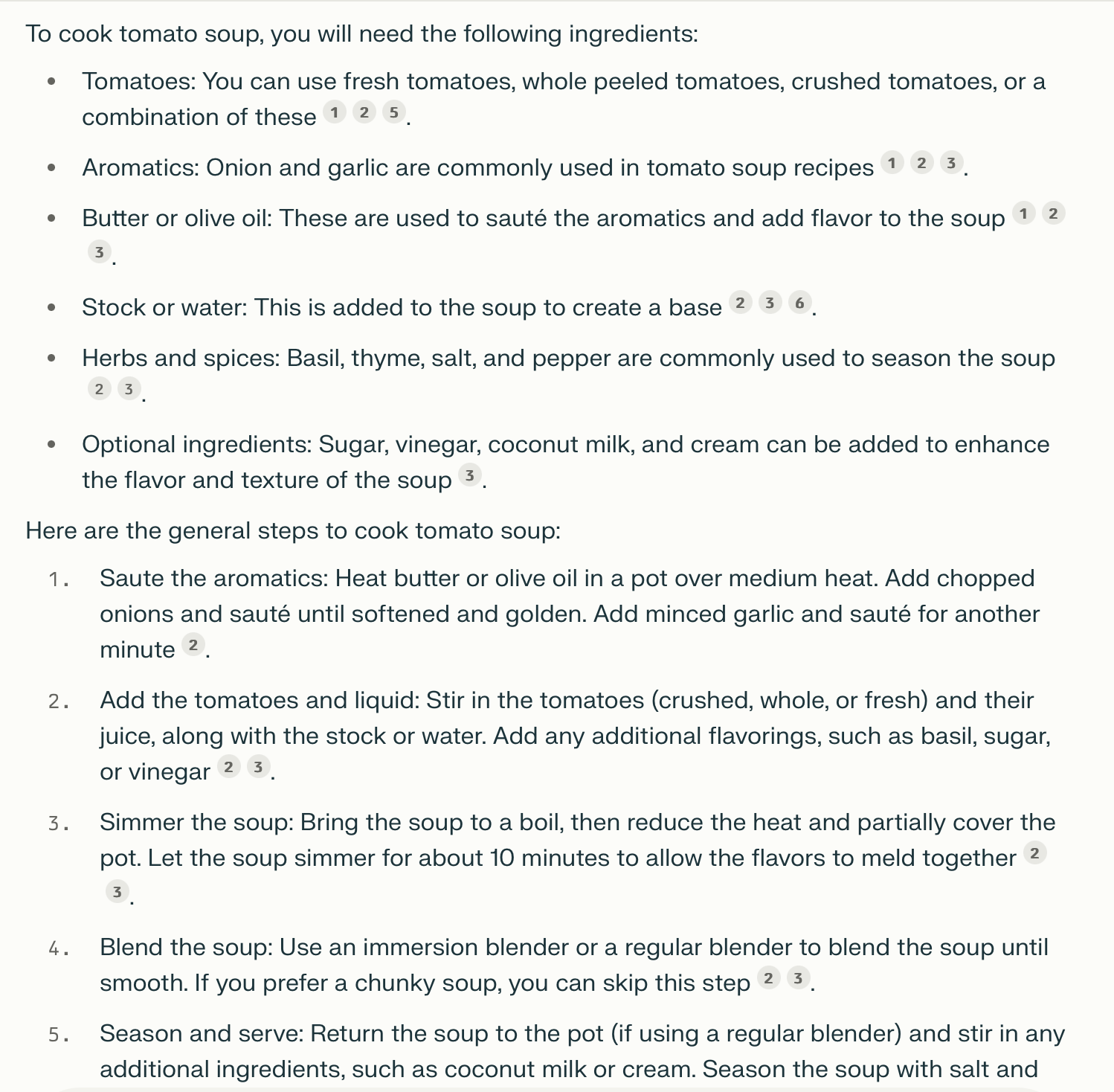 Process LLM output
Parsing
Transformation into:
Objects
Sub-Actions
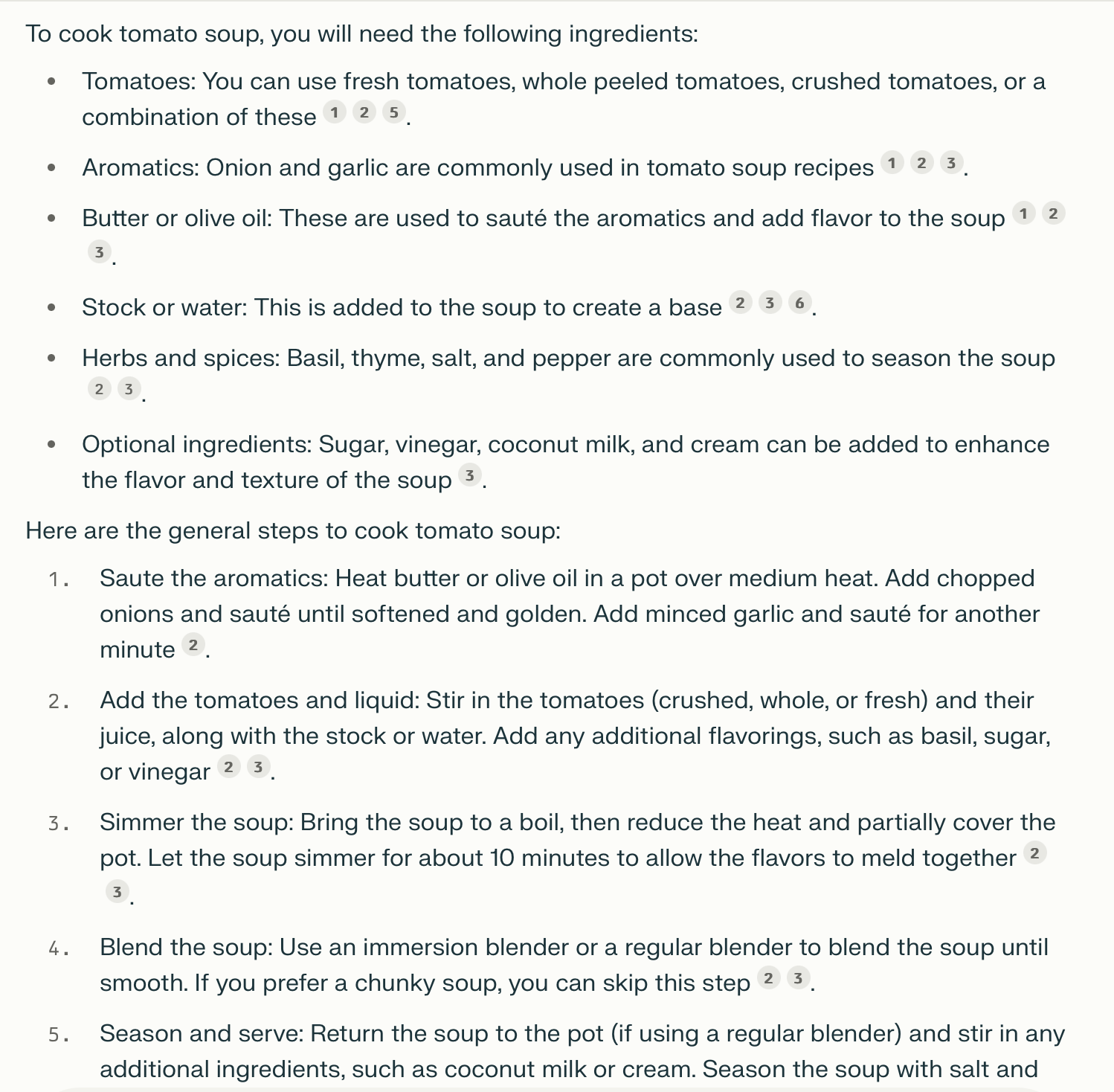 Process LLM output
Parsing
Transformation into:
Objects
Sub-Actions
Abilities
Abilities are the gears and levers that enable the agent to interact with tasks at hand
Example: Web page fetcher
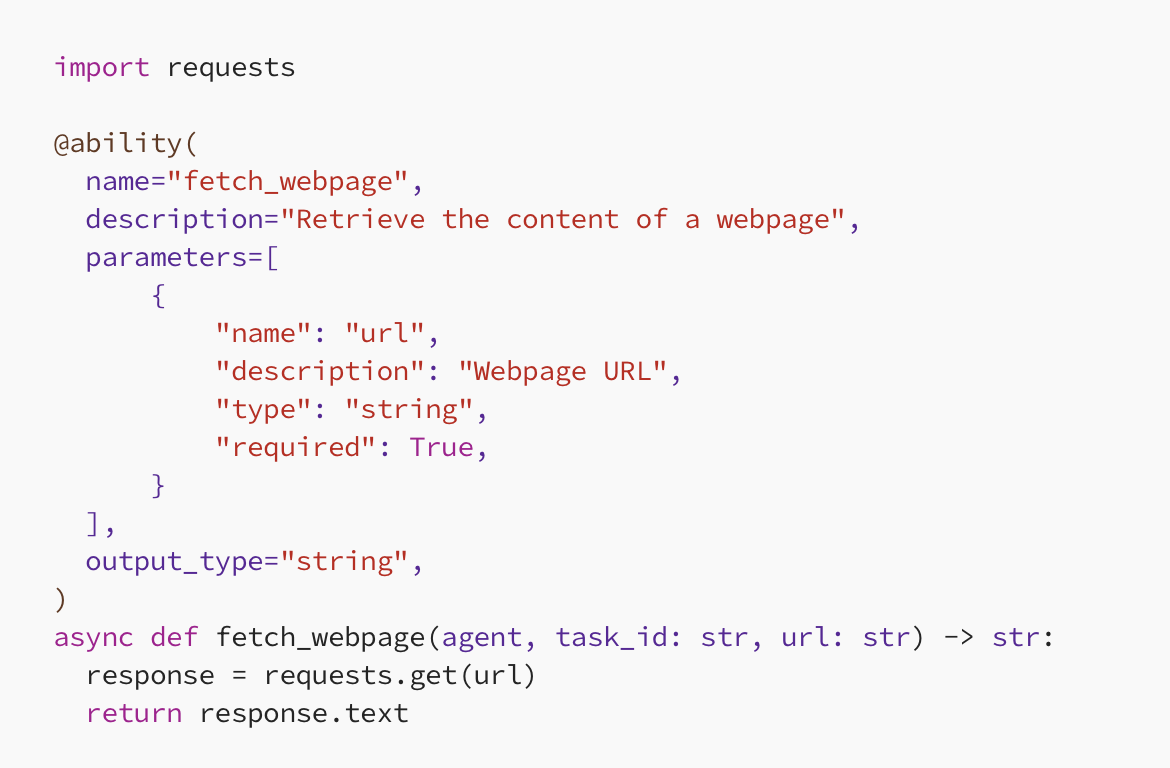 AutoGPT: Coding-oriented
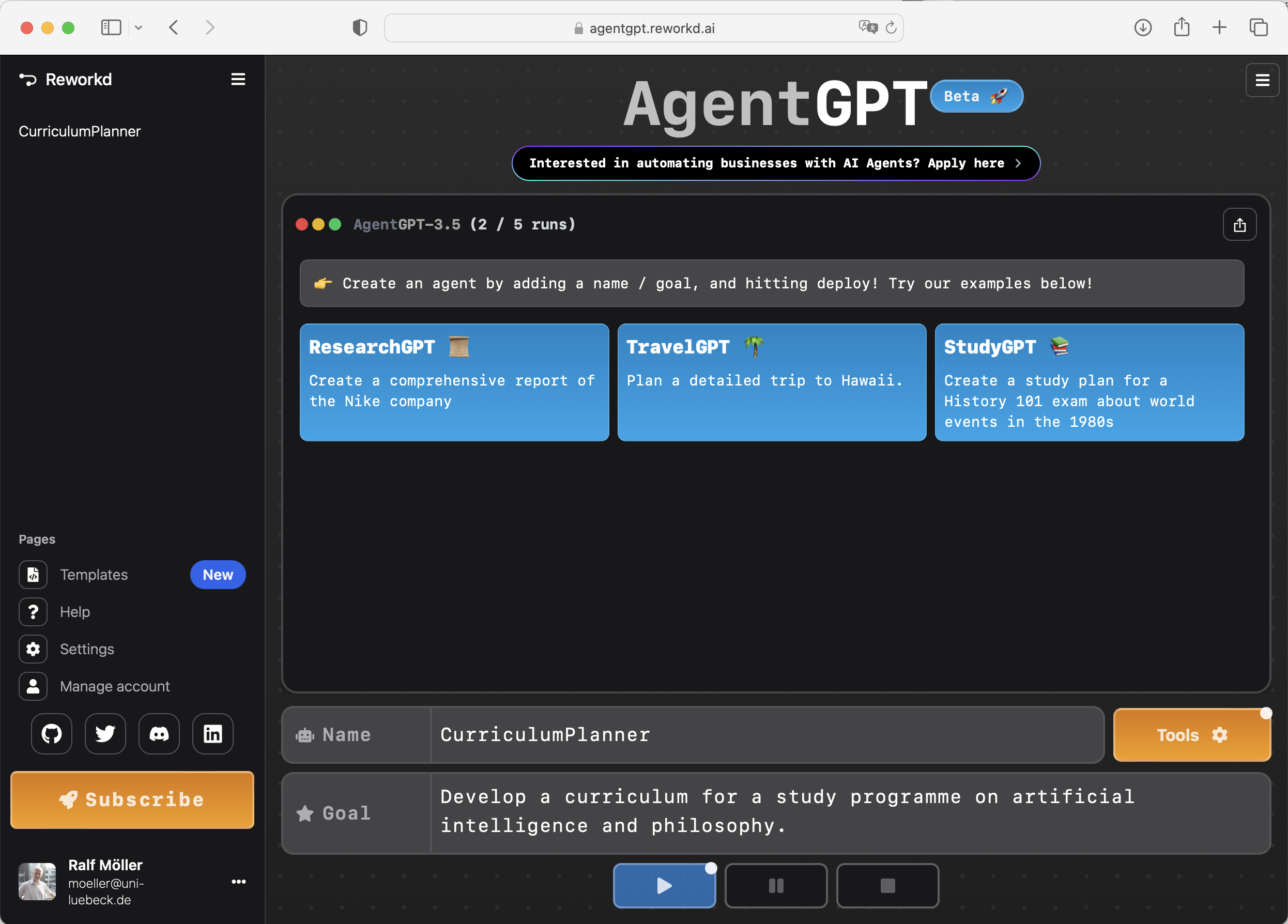 Special case of AutoGPT – more abstract
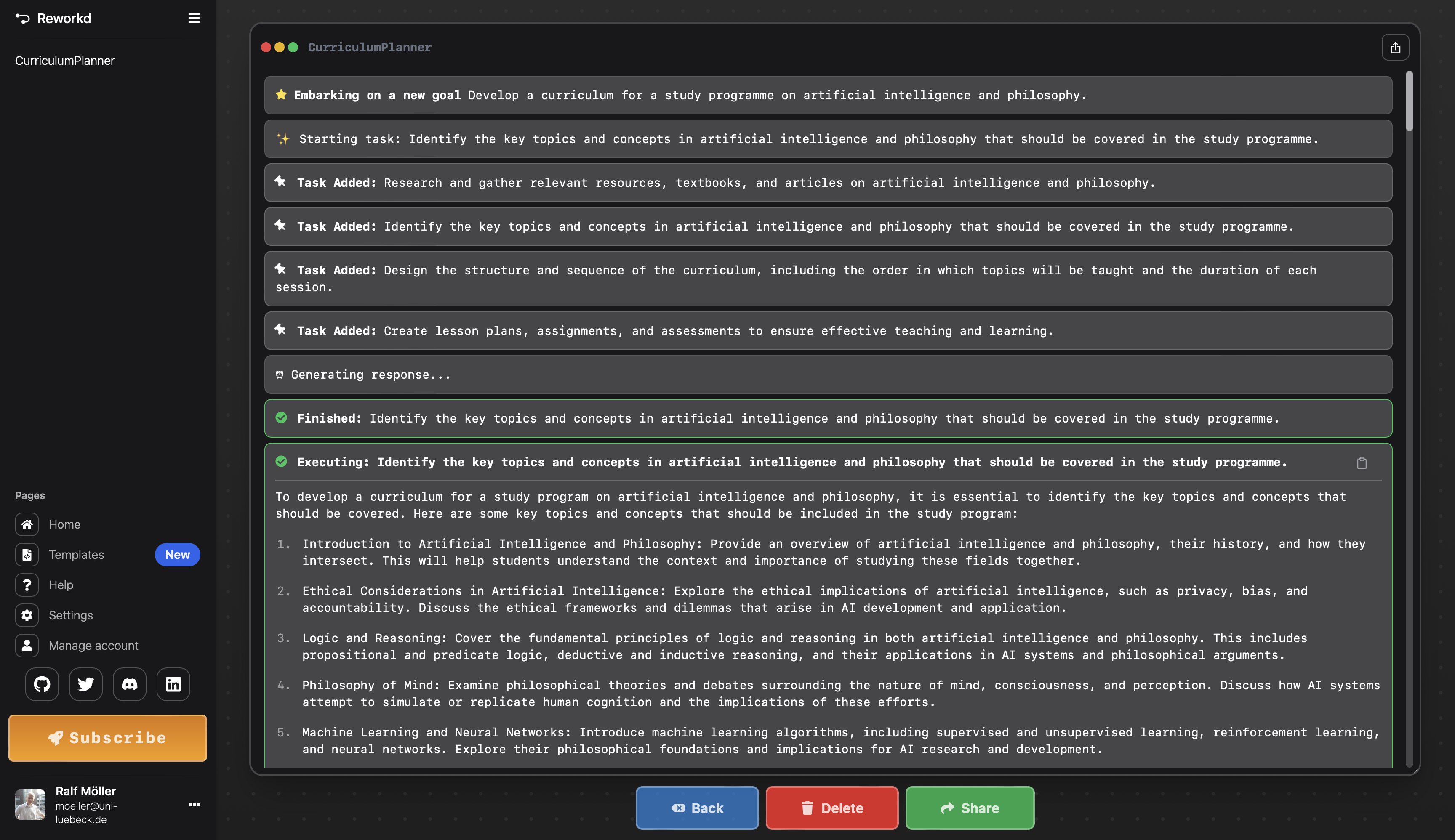 S. Ralf Möller | Data Linking Supported by Generative AI
UQA'2023
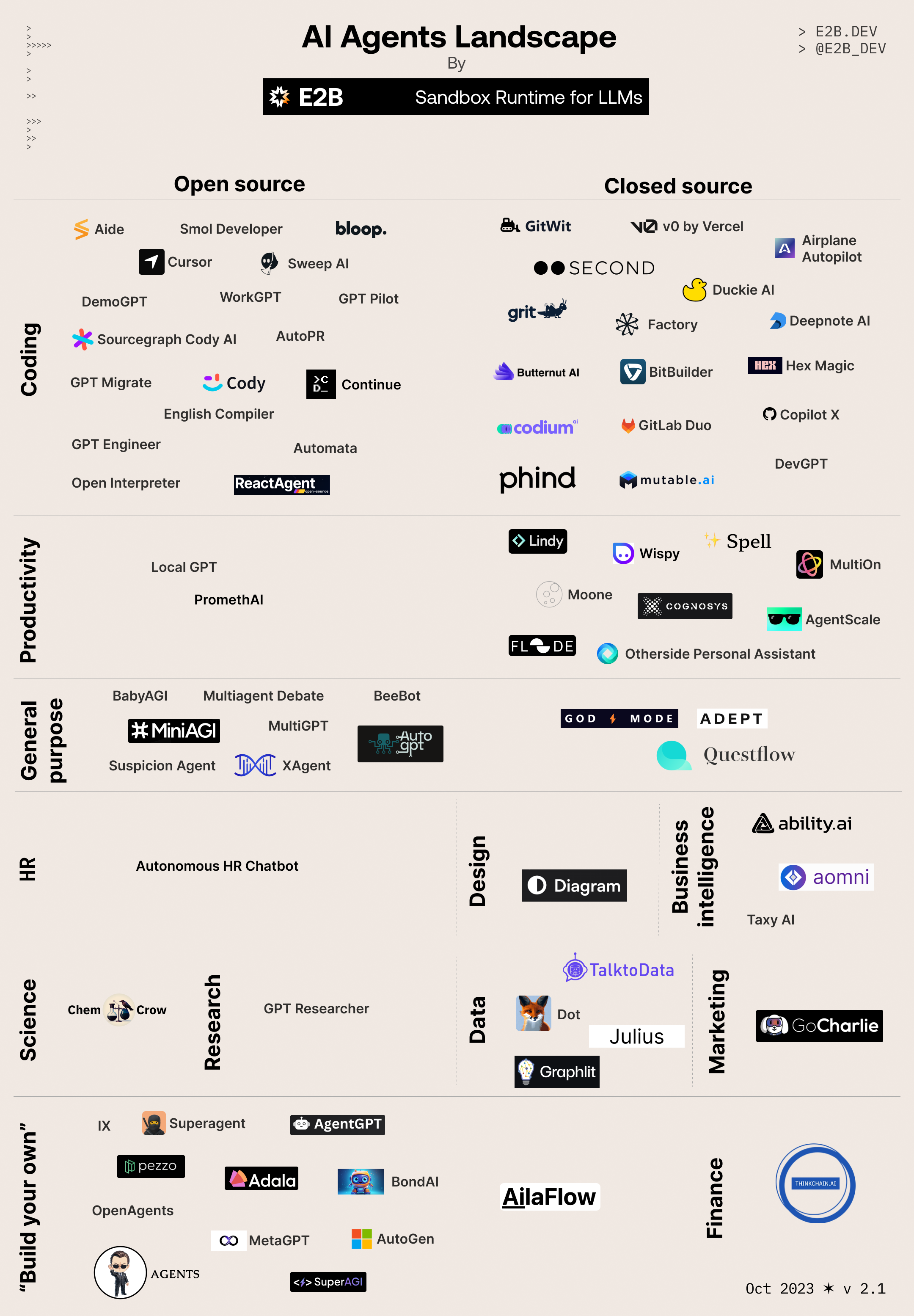 AI: Science about agents acting in the world(Lat. agere: act)
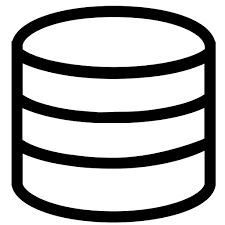 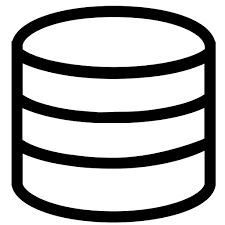 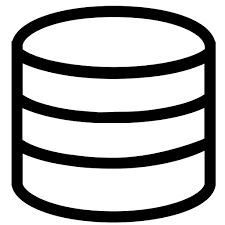 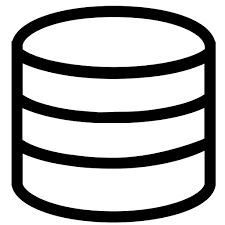 Perception
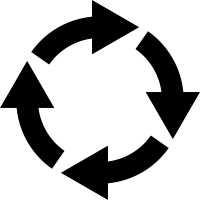 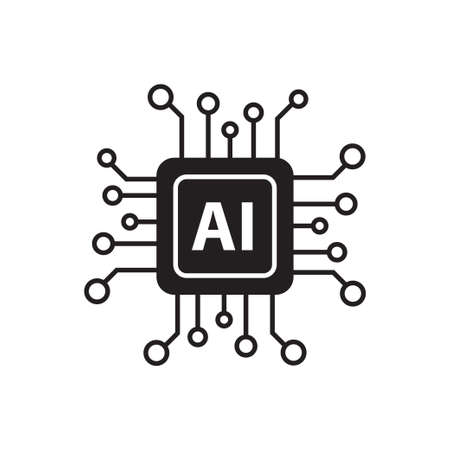 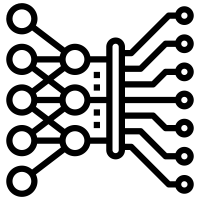 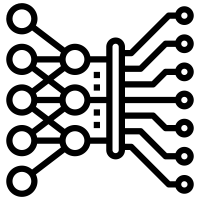 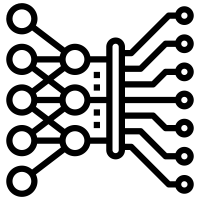 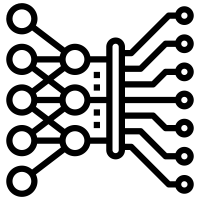 Percepts
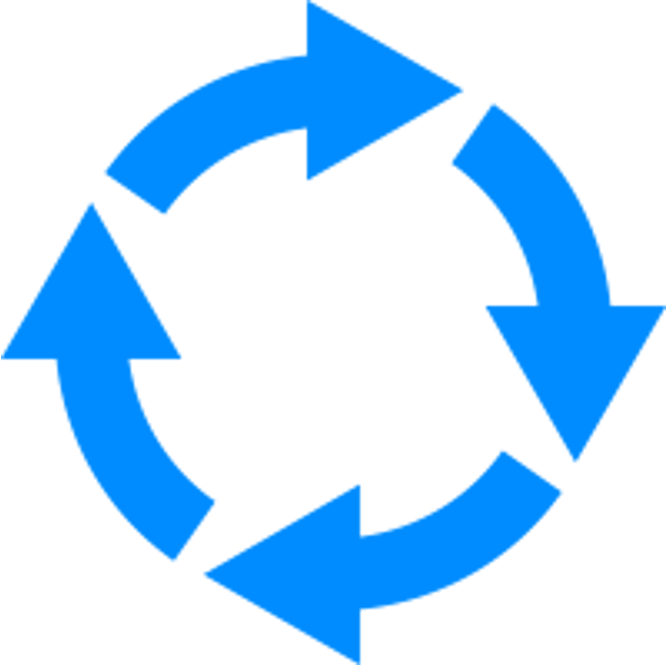 Feedback
Task Description  Goal
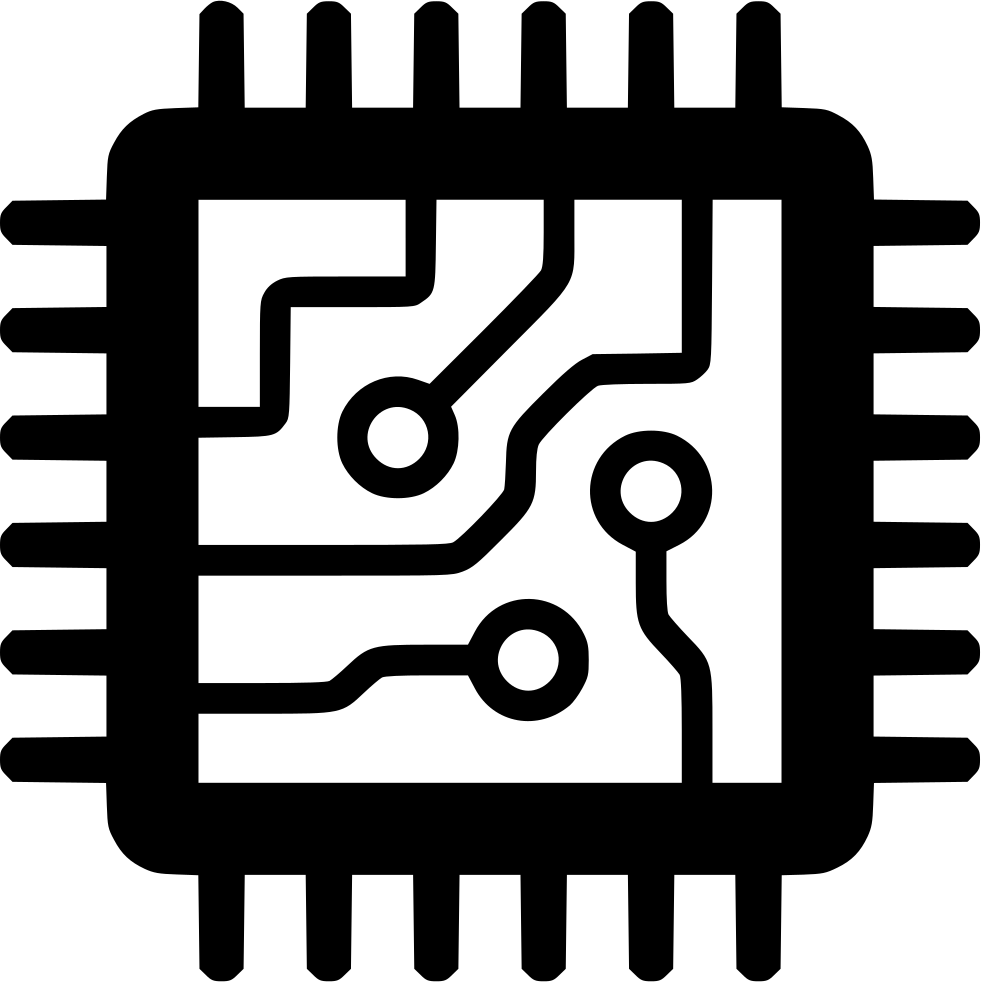 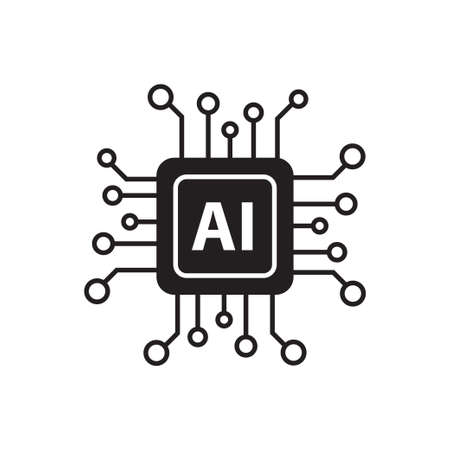 Self reflection
G: “Goals”M: Models
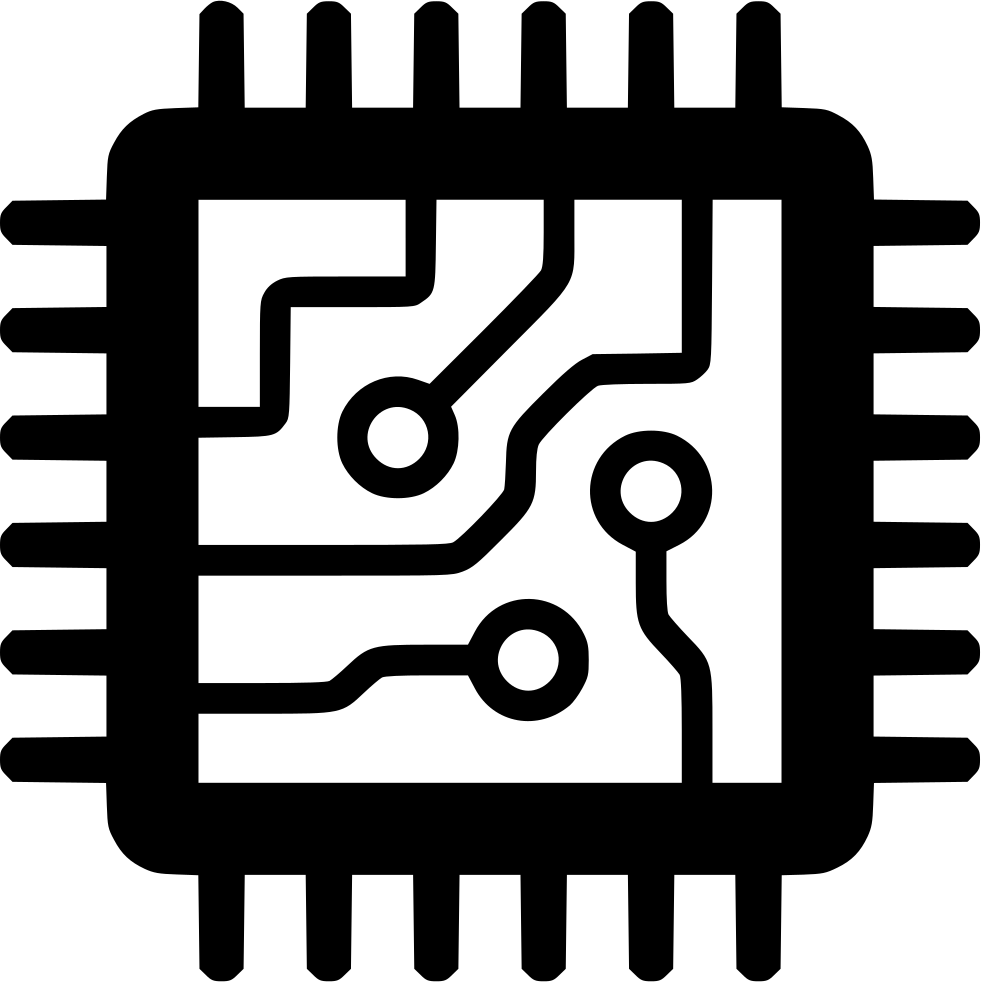 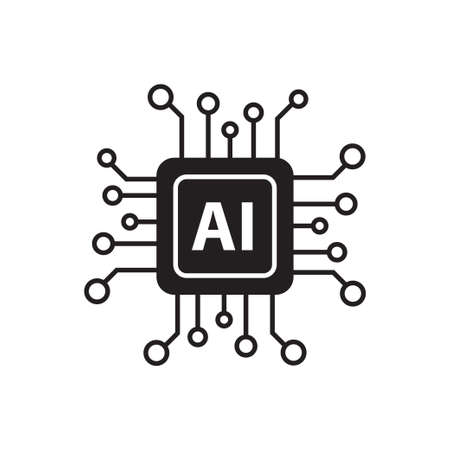 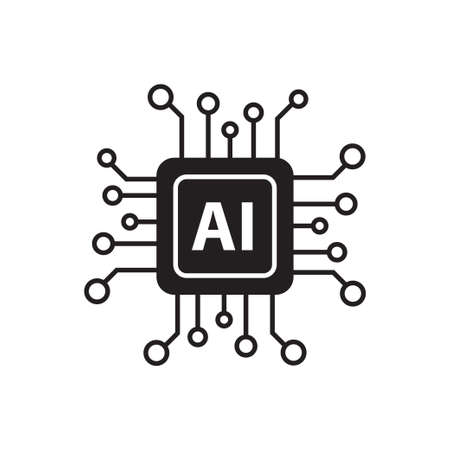 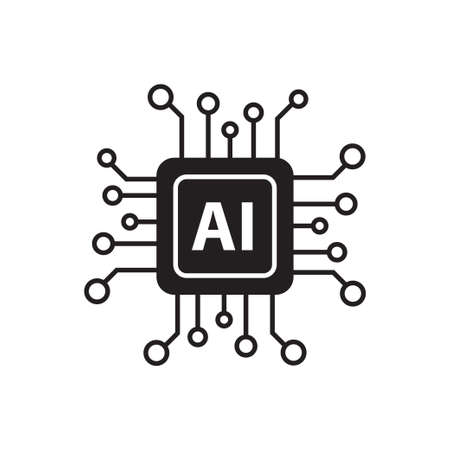 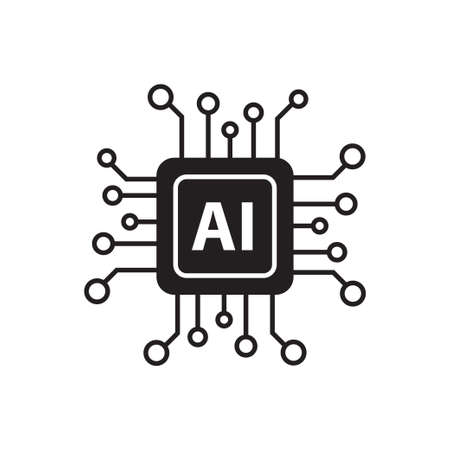 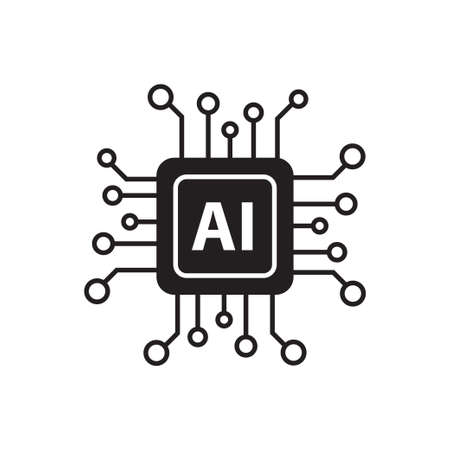 LMM-based planning: Against the brittleness
Action Explanation
Planningfor explanation
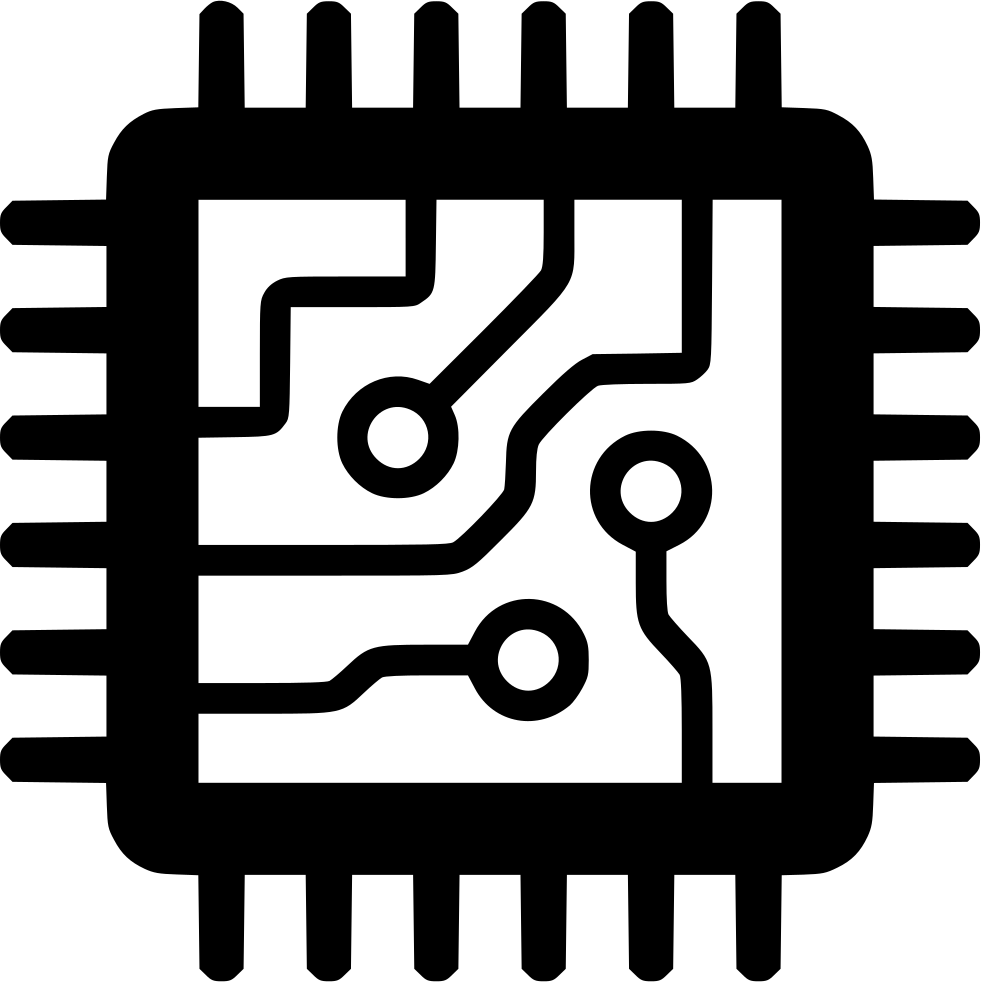 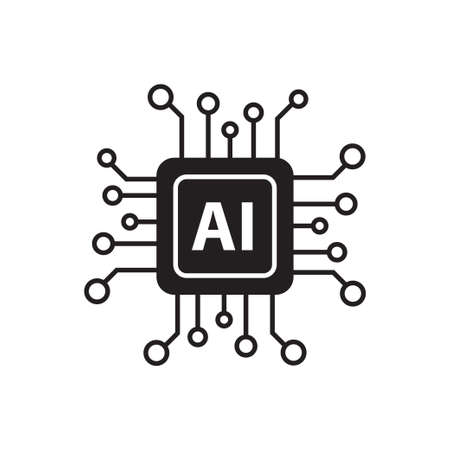 Action planning
62
Ist der Planungsprozess über Sprache sinnvoll kontrollierbar?
Was passiert, wenn sich die LM-Software ändert? 
Das Verhalten von Agenten ändert sich
Zoom-Webex-Phänomen: Man startet das Programm und es gibt neue Knöpfe
Inverse Symbol Grounding: Generierung eines FMs aus einem LM?
Doch: Ist es anzunehmen, dass man z.B. ein MCEA-Modell aus Texten gewinnen kann?
Die Erfahrungen im Projekt sprechen dagegen: „So denken wir Ärzte nicht.“
These: Wenn man nicht so „denkt“, dann schreibt man auch nicht so, d.h. die gewünschten Strukturen zeigen sich nicht explizit in den Worten aus Texten…
Ontologische und epistemologische Annahmen (philosophische Grundlagen der KI-Modellierung) äußern sich nicht notwendigerweise in der Sprache (oder in anderen Modalitäten)
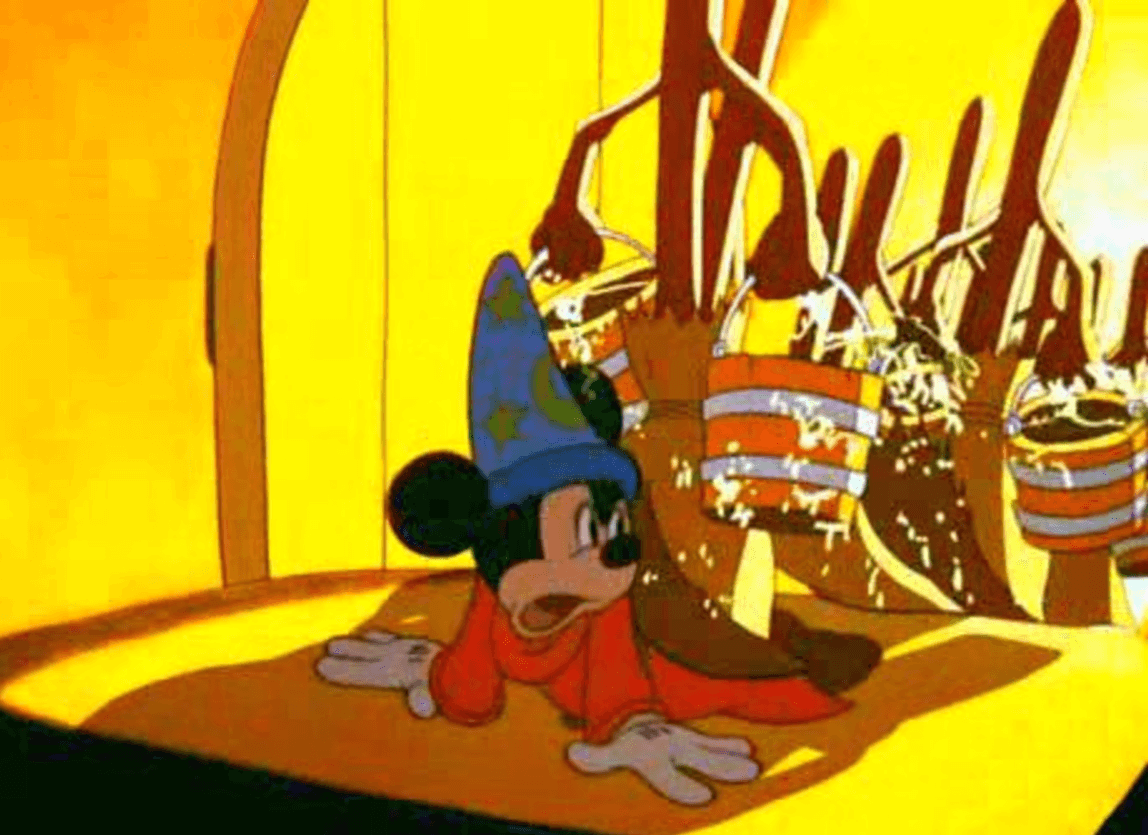 Lehren aus der Geschichte?
Müssen wir kritischer sein…
… gegenüber der Leistungsfähigkeit der aktuellen Technologie?
… gegenüber den zukünftigen Auswirkungen der aktuellen Technologie?
Einprägsam, doch leider wissen wir nicht, wo wir stehen.
Können LLMs oder LMMs Grundlage für das Handeln von Agenten sein?
Embodiment (verkörperte Einbettung) in die reale Welt: Ausprägung interner Einbettungssstrukturen, die nicht notwendigerweise über Sprache ausgebildet werden.
Schon etliche Sekunden bevor wir eine Entscheidung bewusst treffen, können erste Anzeichen der Absicht aus dem Gehirn ausgelesen werden. 
Können wir die notwendigen Prozesse in den Einbettungsräumen verstehen und kontrollieren?
Menschliche Entwicklungkraft
Formale Modelle? Ausbildung in KI/Mathematik nötig – wenig Kompetenzträger
Erkenntnistheoretische Grenzen von Menschen
LMs+Programmierung (AutoGPT): Programmierkenntnisse reichen + Kreativität
Enorme Kraft resultiert aus großer Masse an Entwicklern
Doch: Geht das in die richtige Richtung?
Danke für eure Aufmerksamkeit
RalfM